Reaching Home Community Homelessness Report (CHR)
Community Entities’ Webcast
November/December 2020
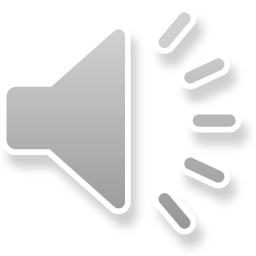 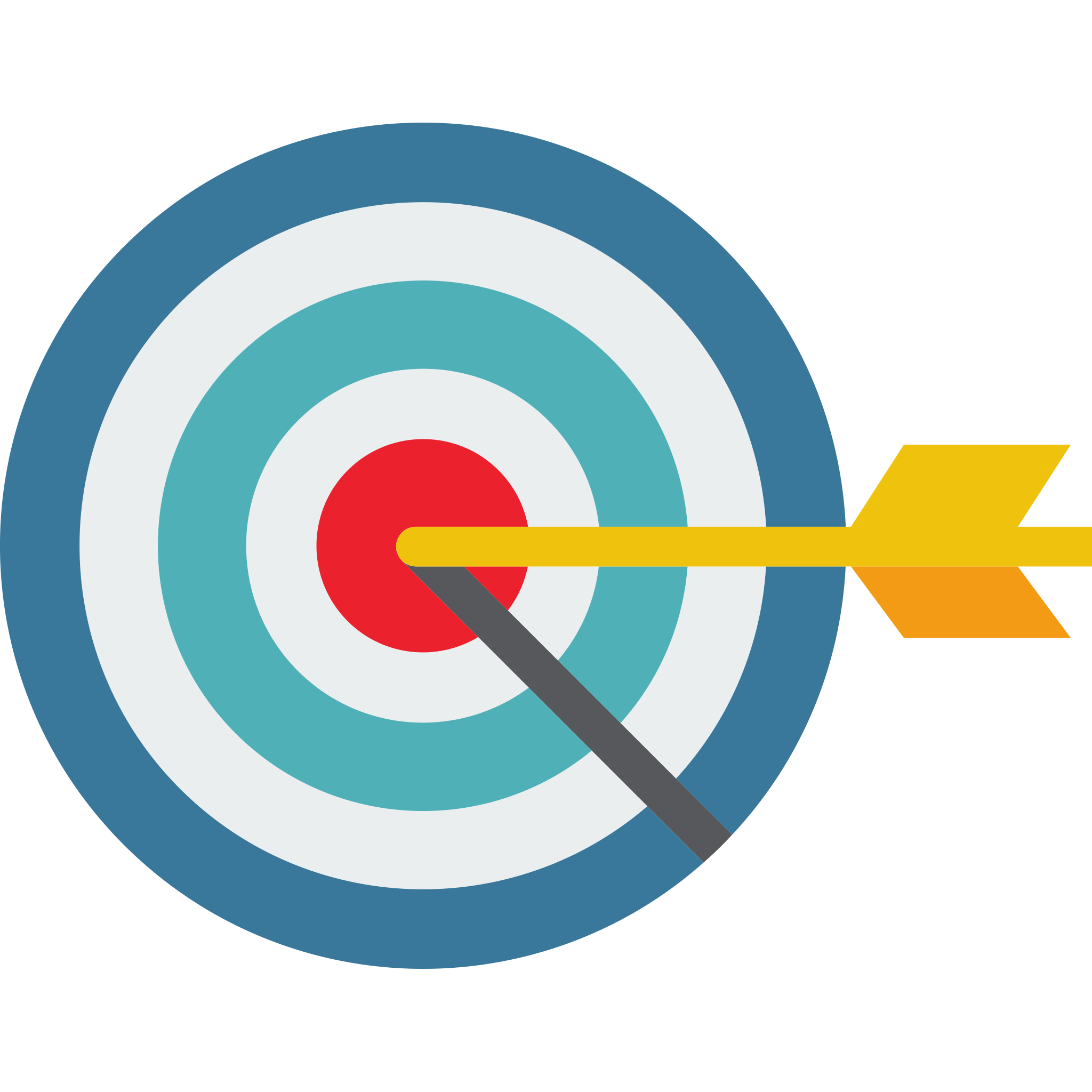 Learning Goals
At the end of this training, you will be able to: 

Explain the CHR;  

Describe the CHR lifecycle and roles within it; and, 

Identify resources available to support you.
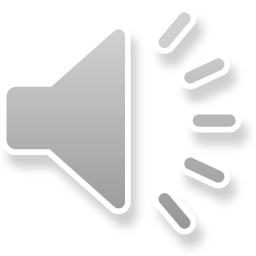 2
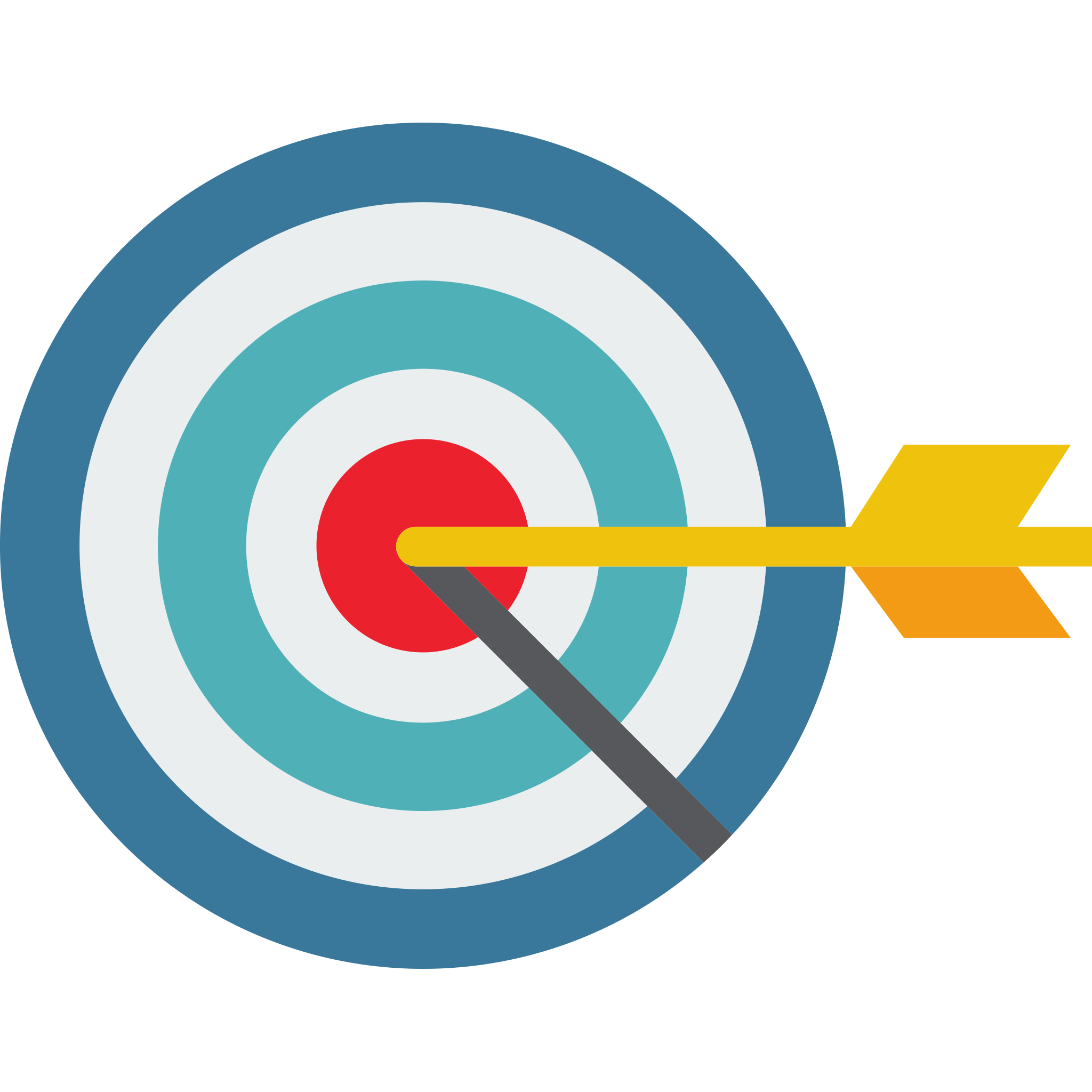 Training Outline
Introduce the CHR (who, when, what, why)
CHR Sections (how)
CHR Reporting Tools (how)
Roles, responsibilities and timelines (how)
Next steps
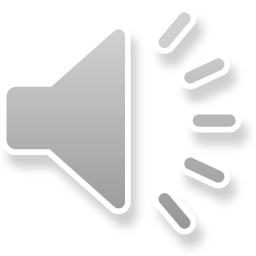 3
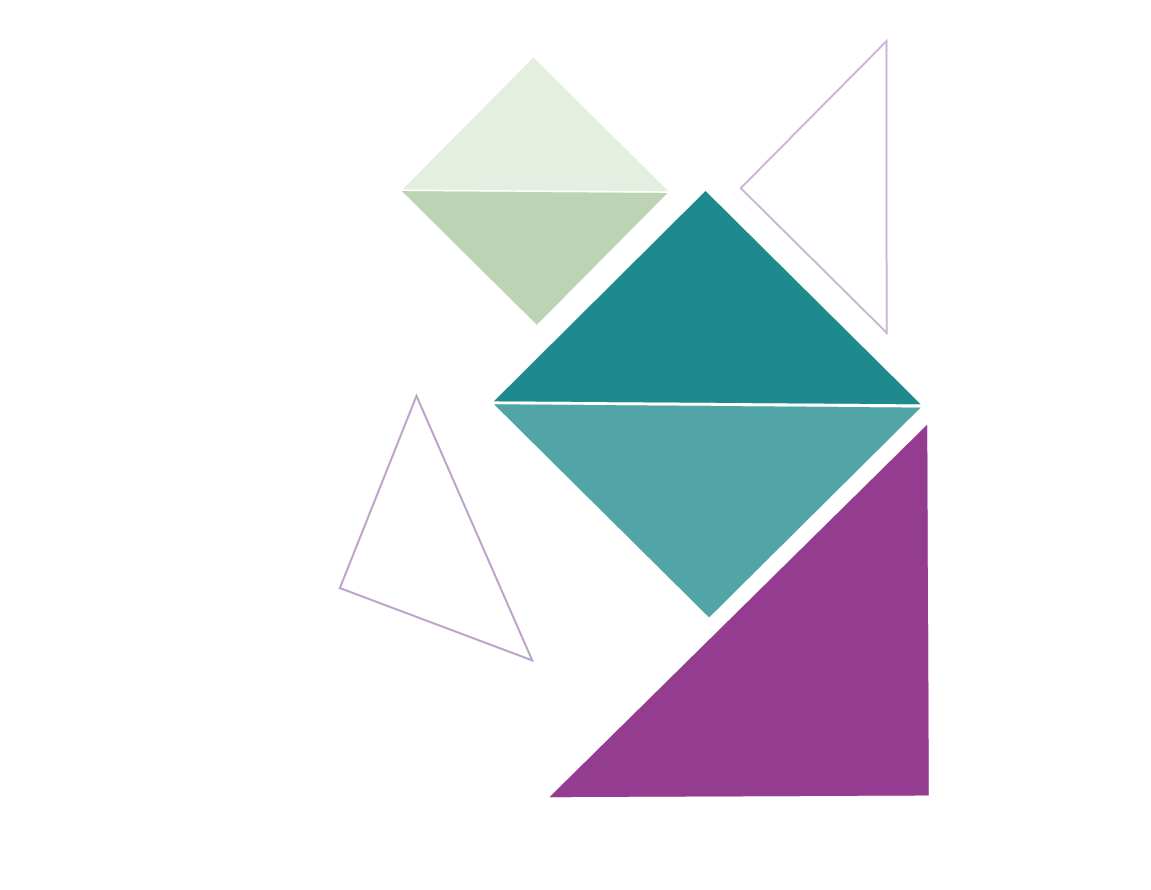 1. Introduce the CHR
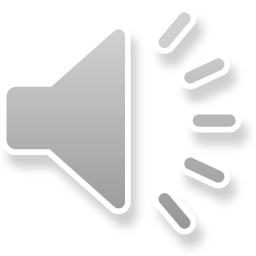 4
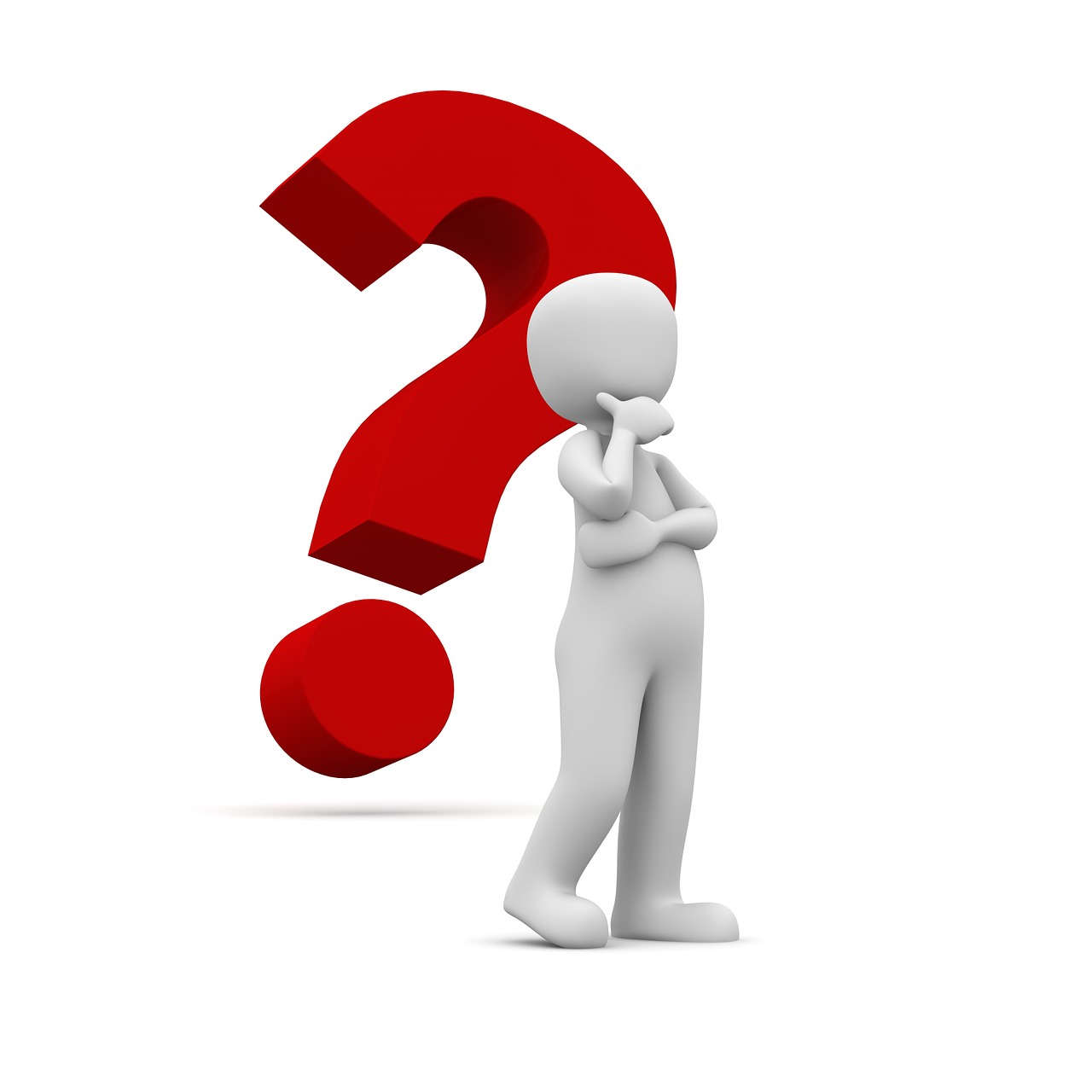 Who Completes the CHR and When?
All communities receiving funding from the Designated Communities (outside Quebec) and Territorial Homelessness streams are required to complete a CHR. 

For these communities, completing the CHR each year is a minimum requirement. 

The first CHR is due to Service Canada by June 30, 2021 and will cover the first two years of the program.

Note: The CHR does not replace annual results reporting (Results Reporting Online or RROL).
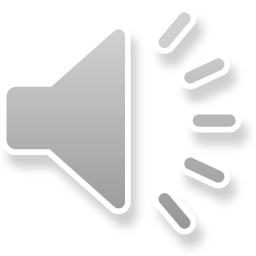 5
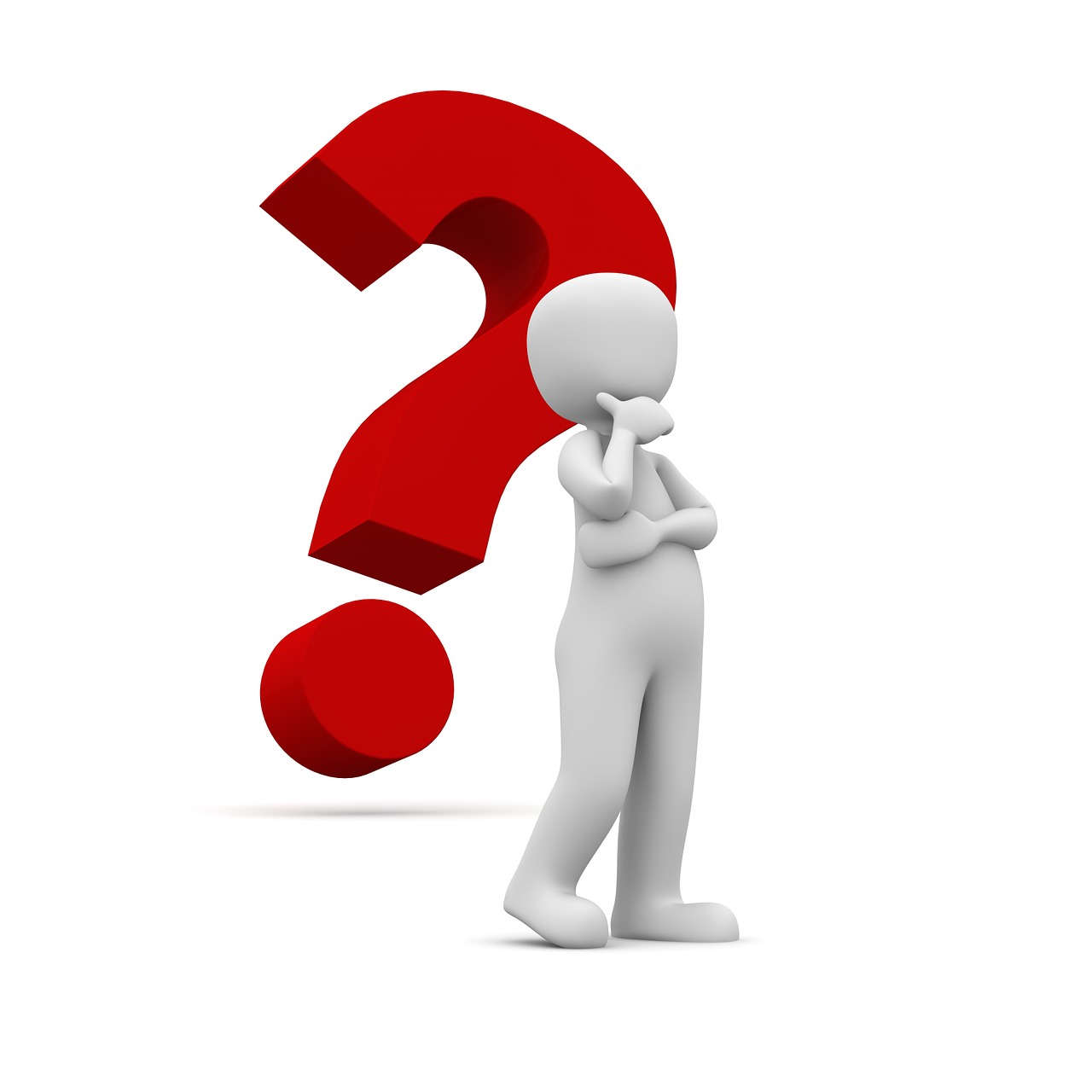 What is the CHR?
Self-assessment tool for Coordinated Access and use of HIFIS (or existing, equivalent system) minimum requirements.
Steps for generating a comprehensive unique identifier list.
Reporting tool for annualized, community-level data. 

Gives year-over-year picture of the state of homelessness at the community level and the system in place to address it. 

Data focuses on:
Cumulative levels of homelessness;
Inflows into and outflows from homelessness; and,
Progress with meeting targets in five core outcomes.
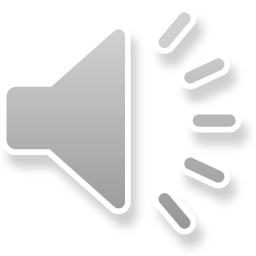 6
Under Reaching Home, communities work toward five core, community-level outcomes. 

REDUCTIONS in…
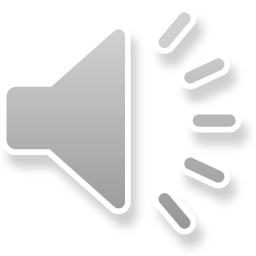 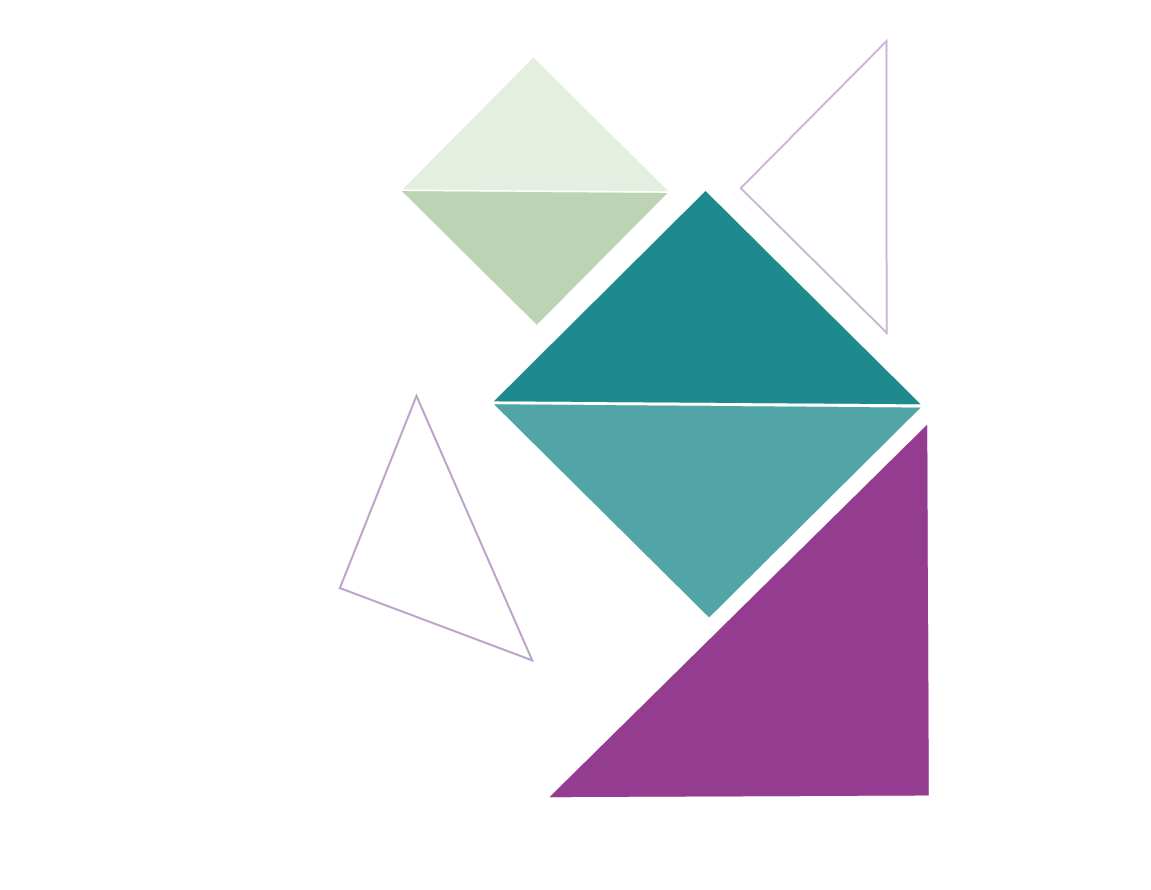 2. CHR Sections
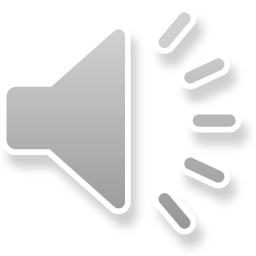 8
Section 1: Community Context
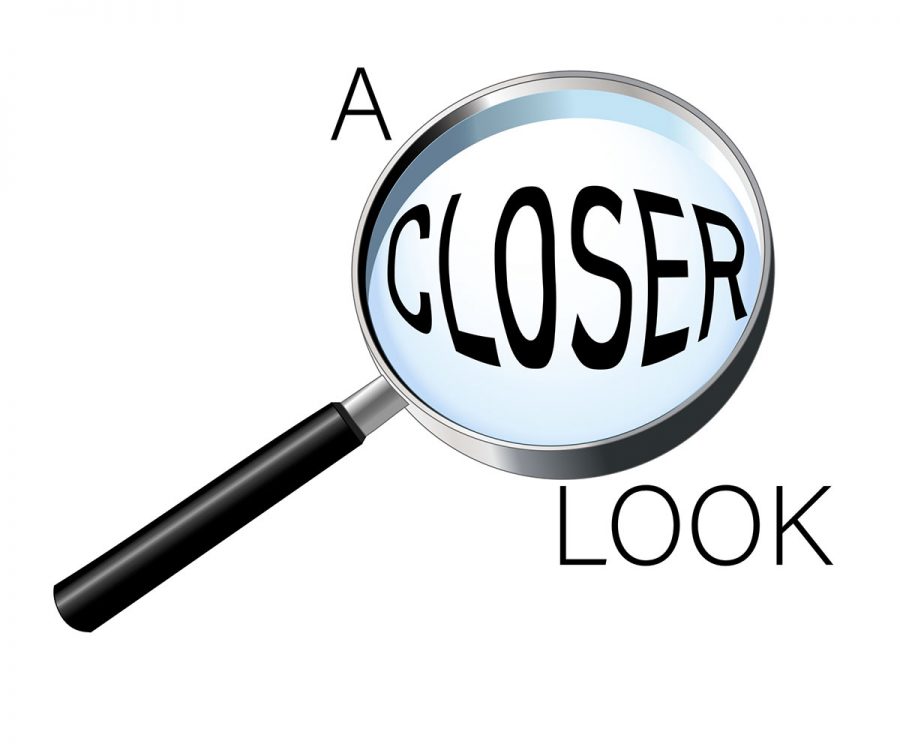 Opportunity to share information about:
their local context;
impact of COVID-19; and,
level of engagement and collaboration between Indigenous and non-Indigenous organizations.

Mostly open comment boxes, some Yes/No options.

CEs may be required to follow-up on their answers in 
a future Mid-Year Dialogue or other process.
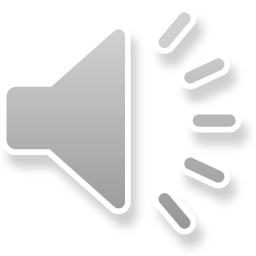 9
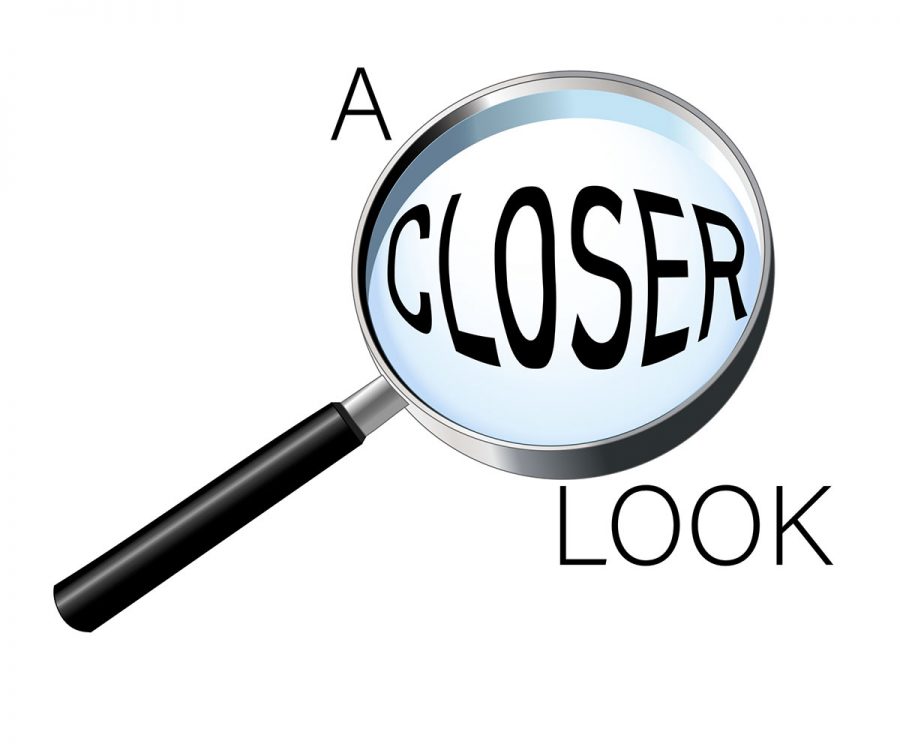 Section 2: Self-Assessment
CEs self-assess their work to meet the Coordinated Access and HMIS minimum requirements using a checklist of “actionable items” based on the Reaching Directives. 

Provides guidance for putting the necessary human resources and technical infrastructure in place; builds on the Reaching Home Coordinated Access Guide.

Response options mostly Yes/Under development/Not yet started, some comment boxes
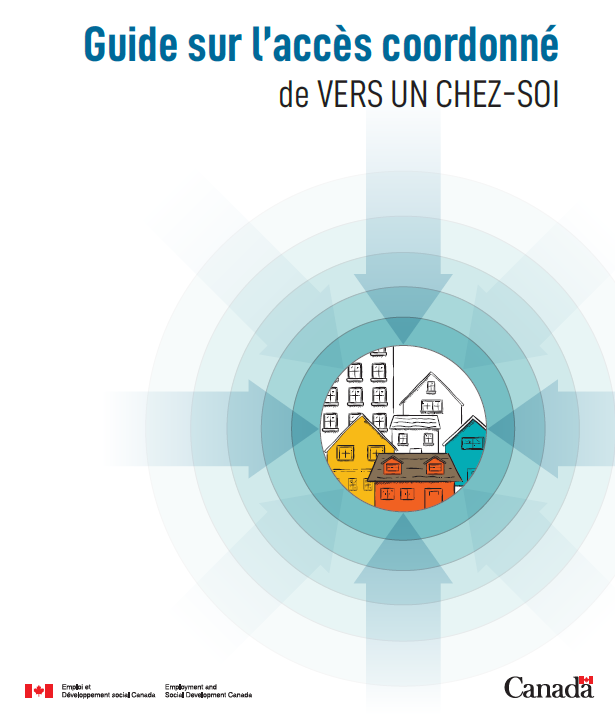 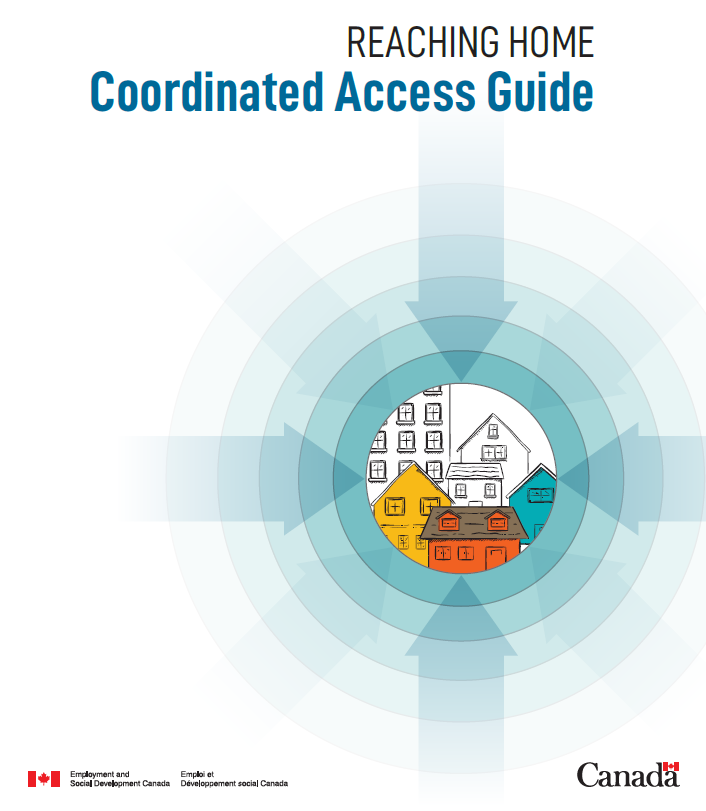 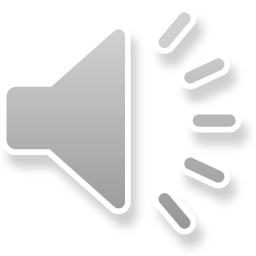 10
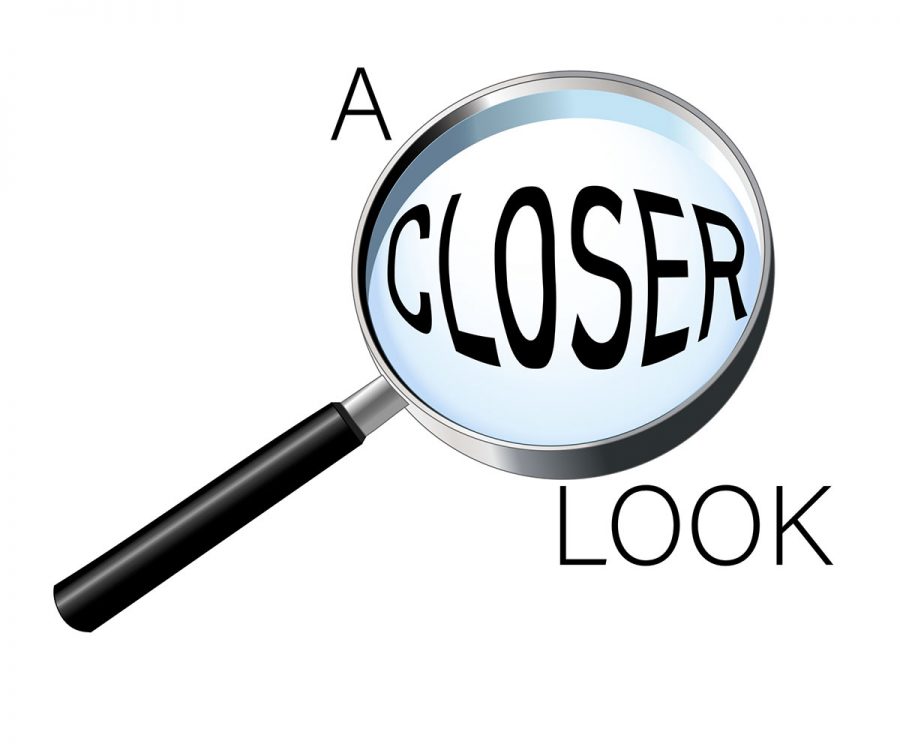 Self-Assessment (cont.)
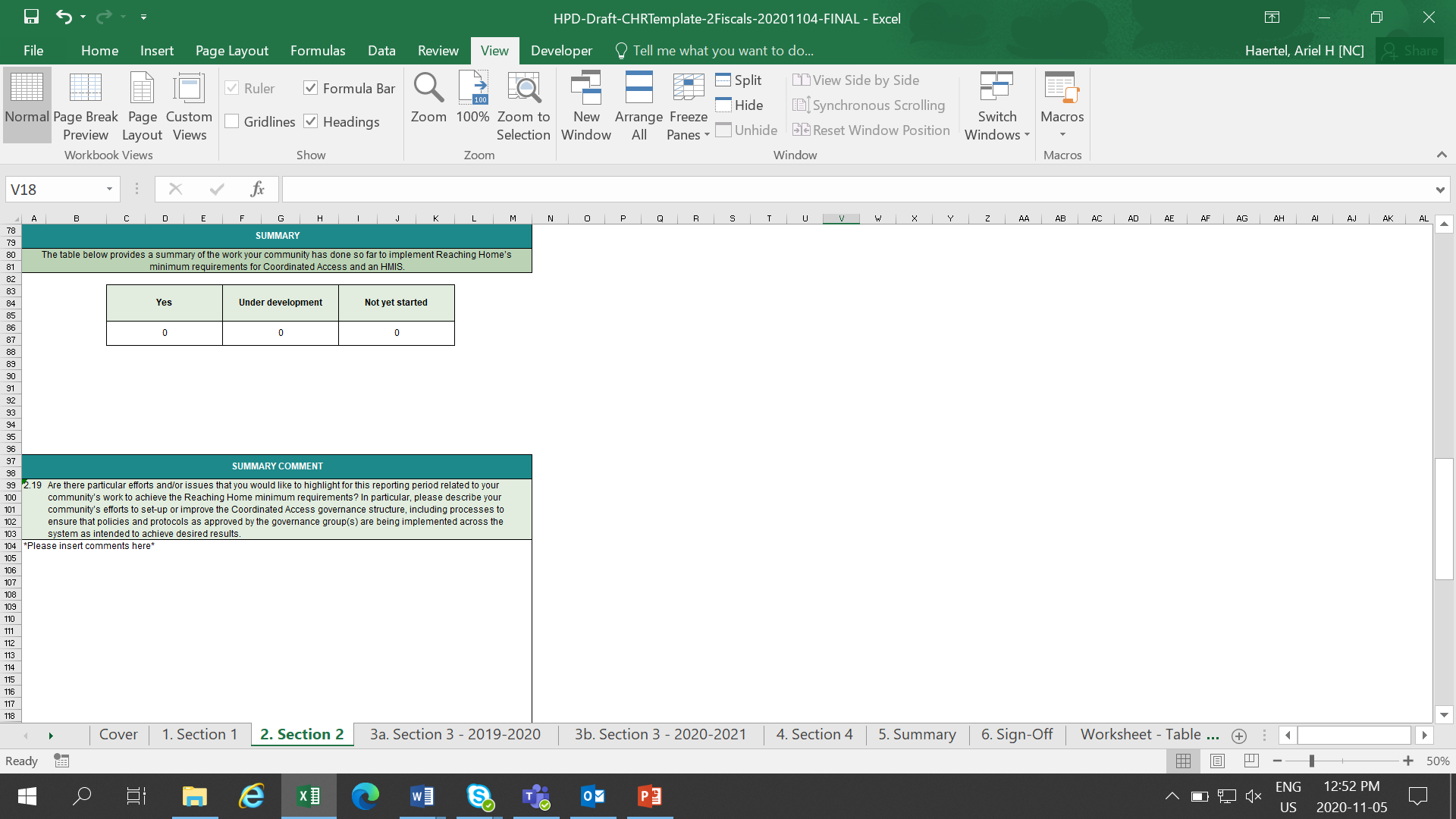 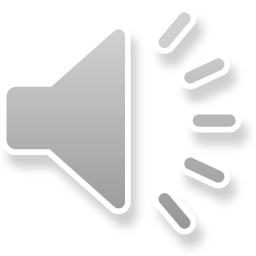 11
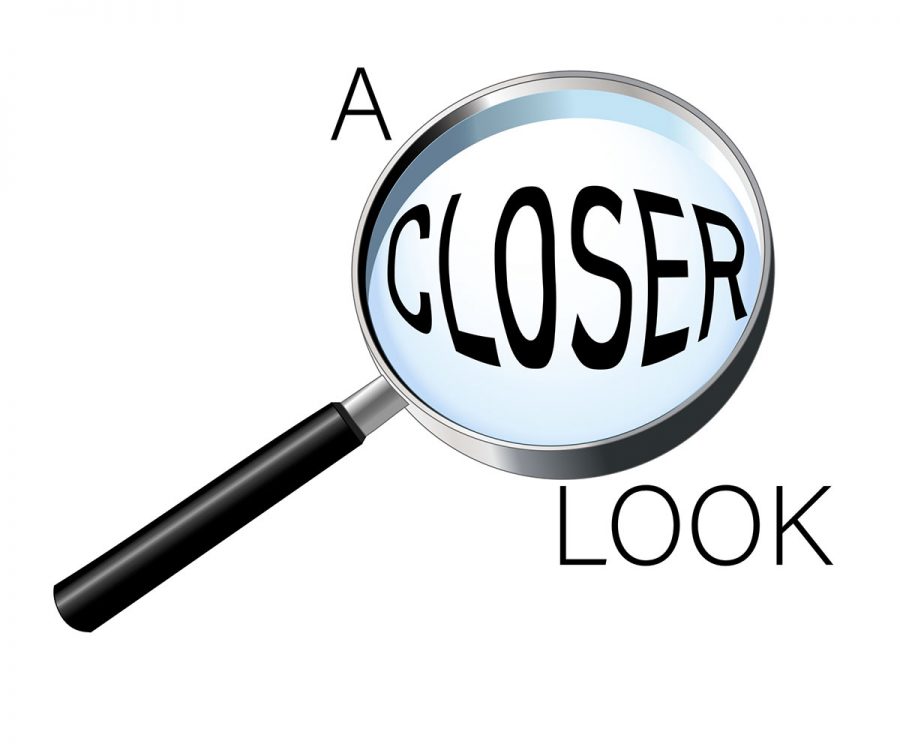 Section 3: Community-Level Data
Unique identifier lists (Lists) make it possible to measure, monitor and share progress with the Reaching Home outcomes.

Section 3 provides guidance on generating data from a List:
Step 1: Does the community have one?
Step 2: What kind of data can be generated from it, currently?
Step 3: Report some data!

Communities complete Section 3 regardless of how 
comprehensive their List is, currently. They can work to increase 
the quality and comprehensiveness of their data over time.
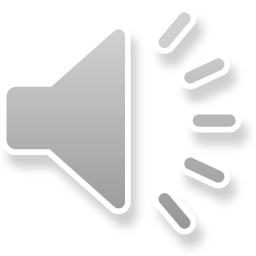 12
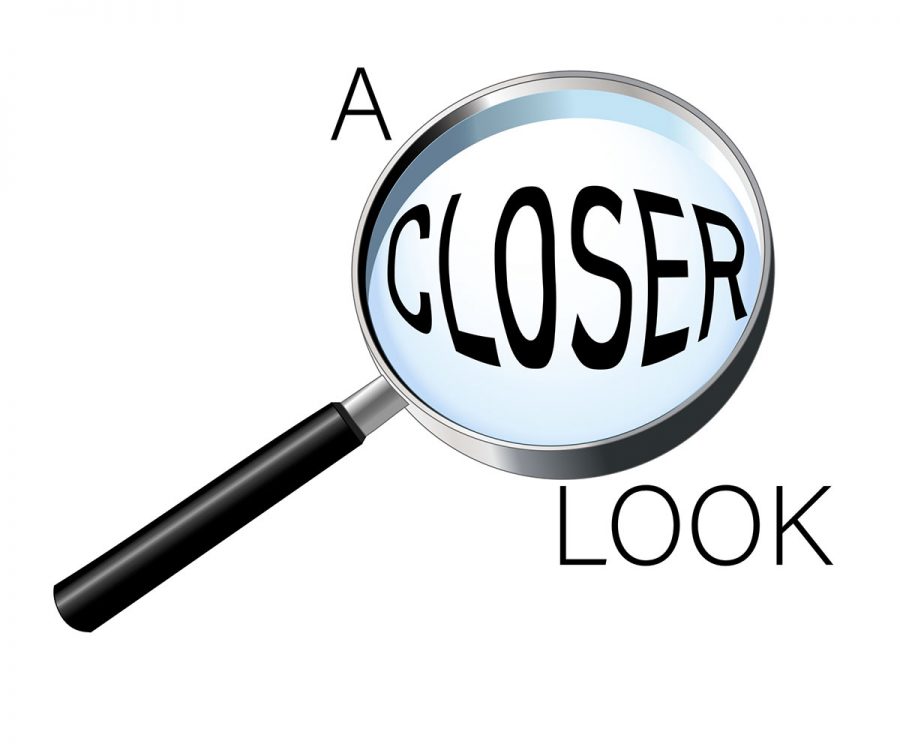 Community-Level Data (cont.)
1
2
3
Cumulative levels of homelessness
Inflows into homelessness
Outflows from homelessness
Total + Just Chronic Homelessness + Just Indigenous Peoples
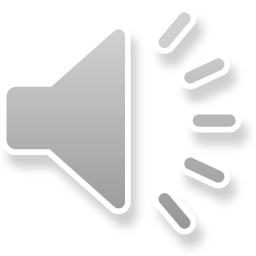 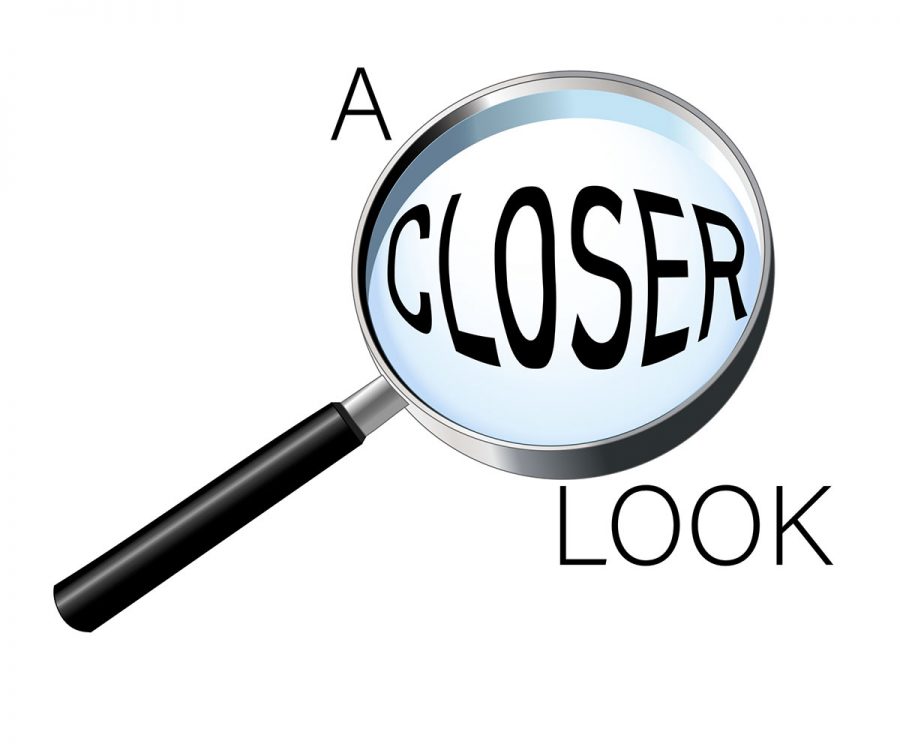 Community-Level Data (cont.)
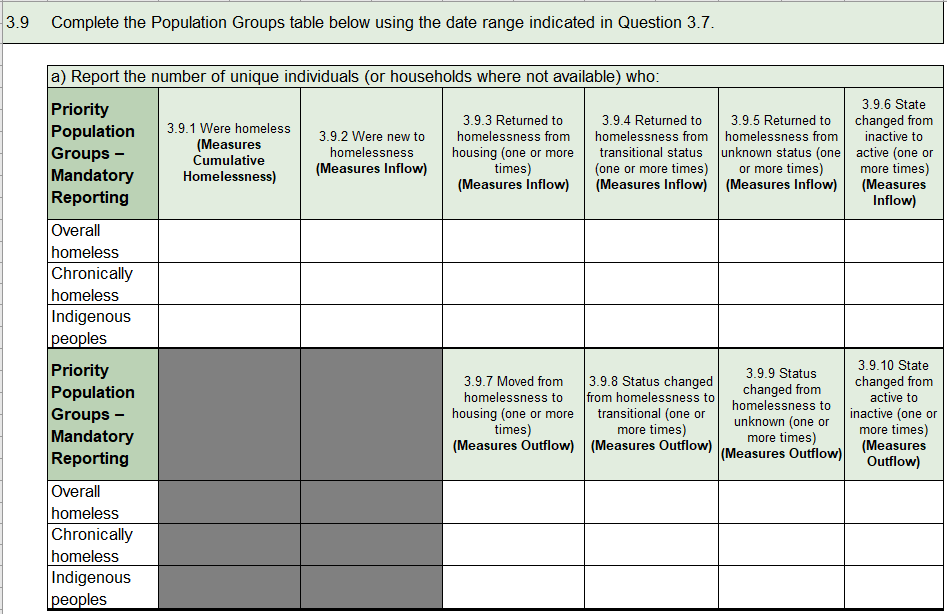 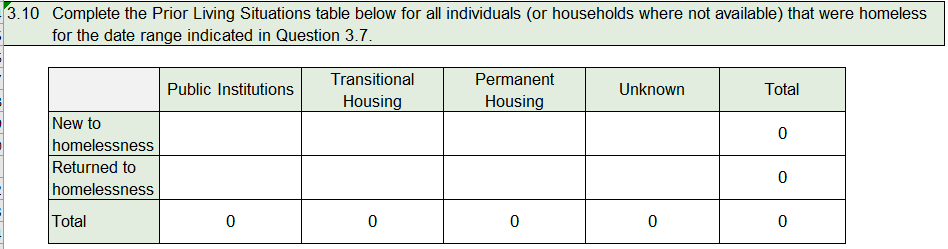 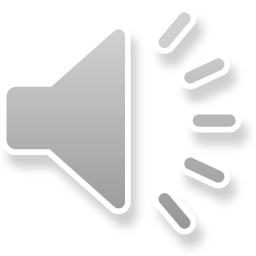 14
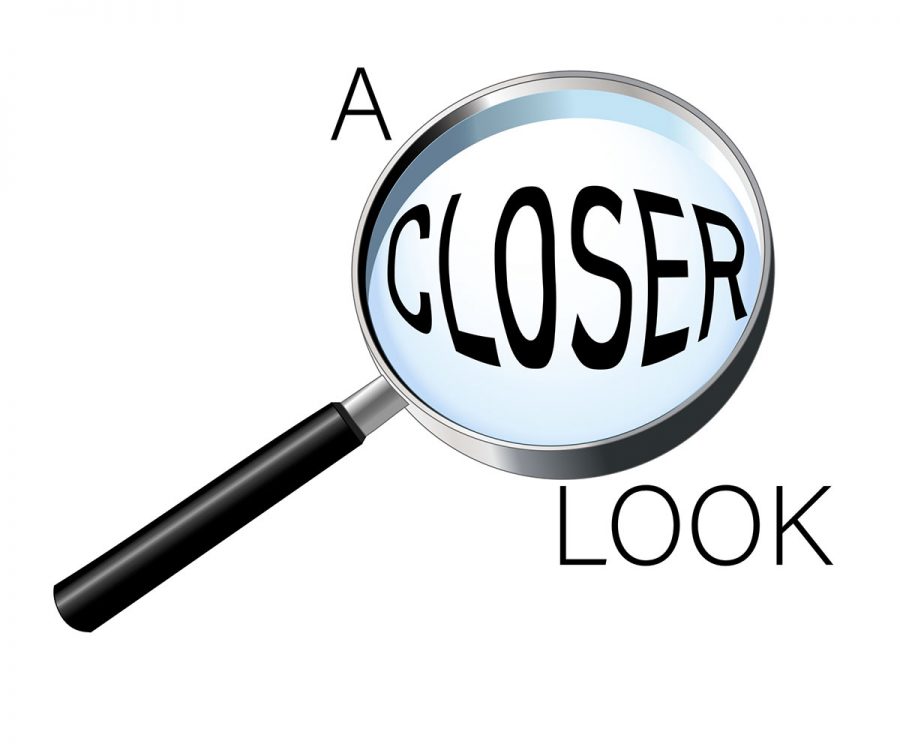 Section 4: Community-Level Outcomes
Section 4 provides guidance on generating outcome data and tracking progress with reduction targets over time.

A comprehensive list includes all individuals and families experiencing homelessness in the community, as much as possible. People will have come into contact with the system in some way and provided their consent.

Communities only complete Section 4 if they:
Have a comprehensive unique identifier list; and,
Have a full year of data.
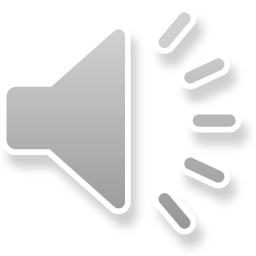 15
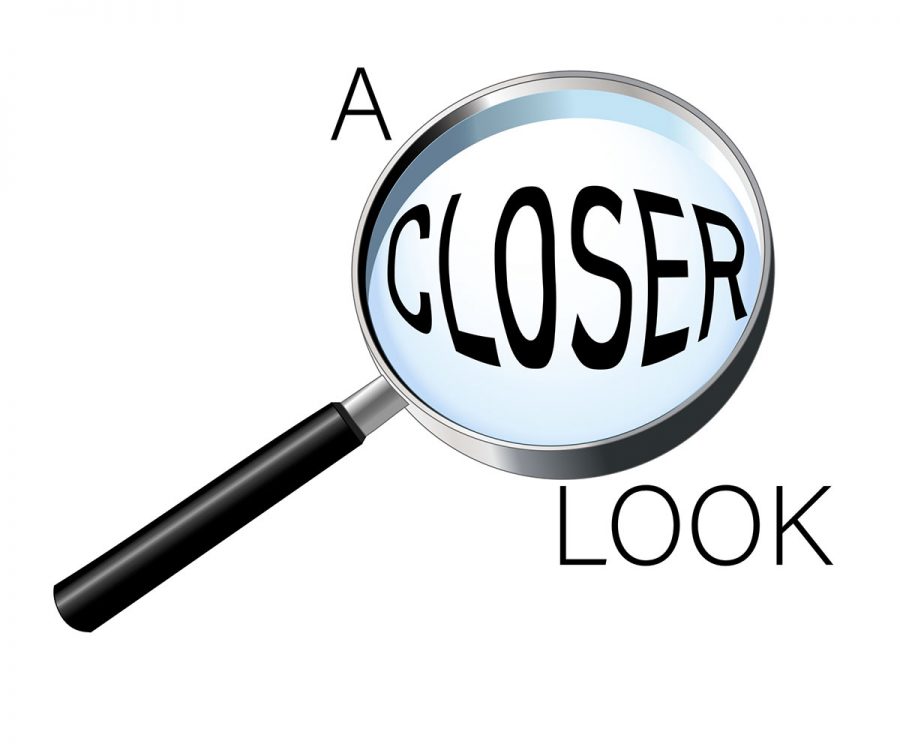 Community-Level Outcomes (cont.)
Step 1. Confirm comprehensiveness of the unique identifier list based on current standards; only communities that believe everyone experiencing homelessness is included in their data move to Step 2.

Step 2. Confirm that the unique identifier list has been in place for at least one year, which is the minimum requirement for the CHR.

Step 3. Report outcomes  and set reduction targets for:
Homelessness overall;
First experience of homelessness;
Returns to homelessness;
Indigenous peoples experiencing homelessness; and,
Chronic homelessness (target is 50% reduction by 2027-28).
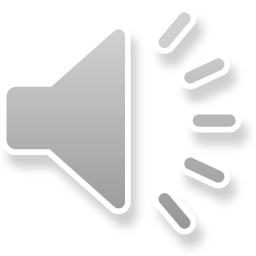 16
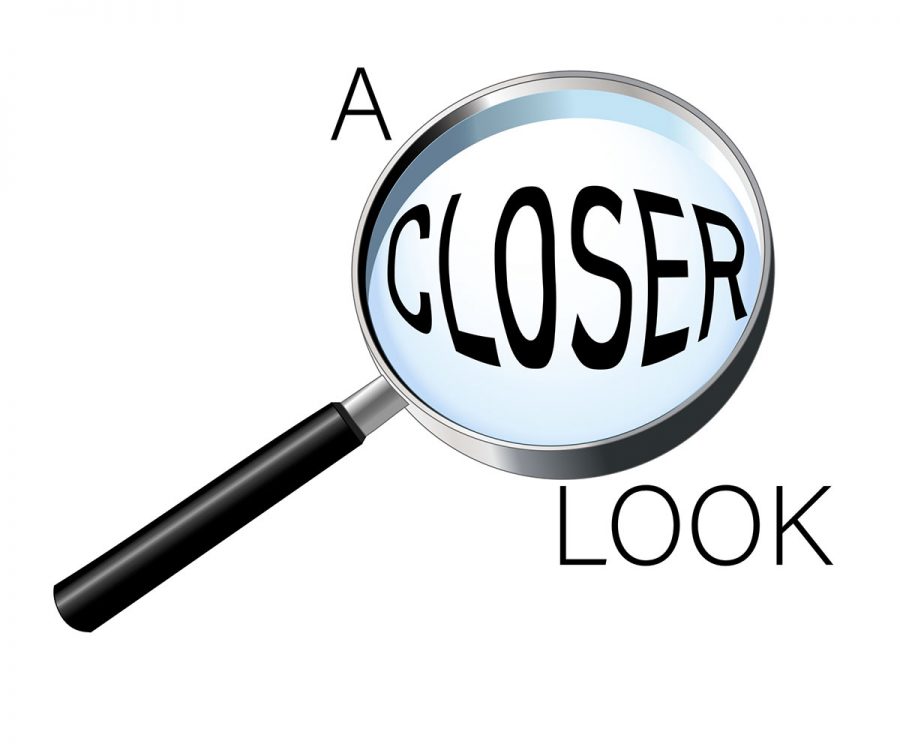 Community-Level Outcomes (cont.)
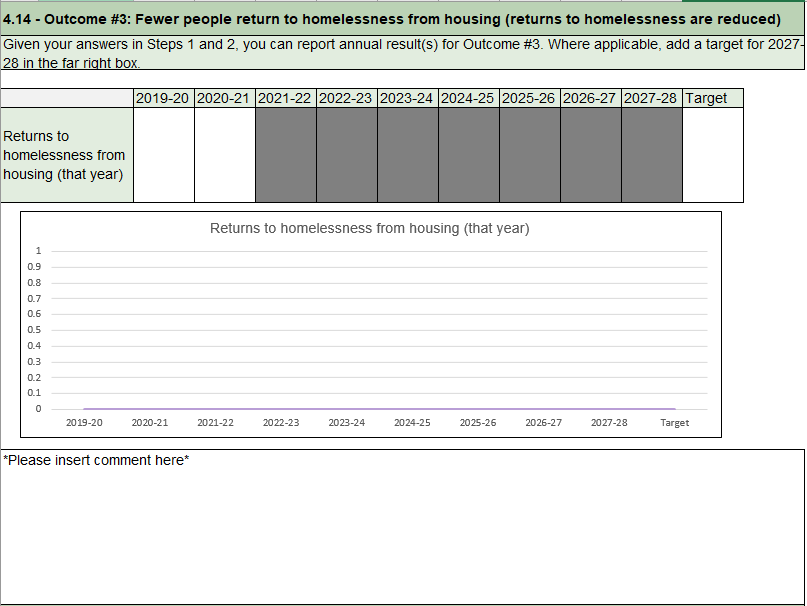 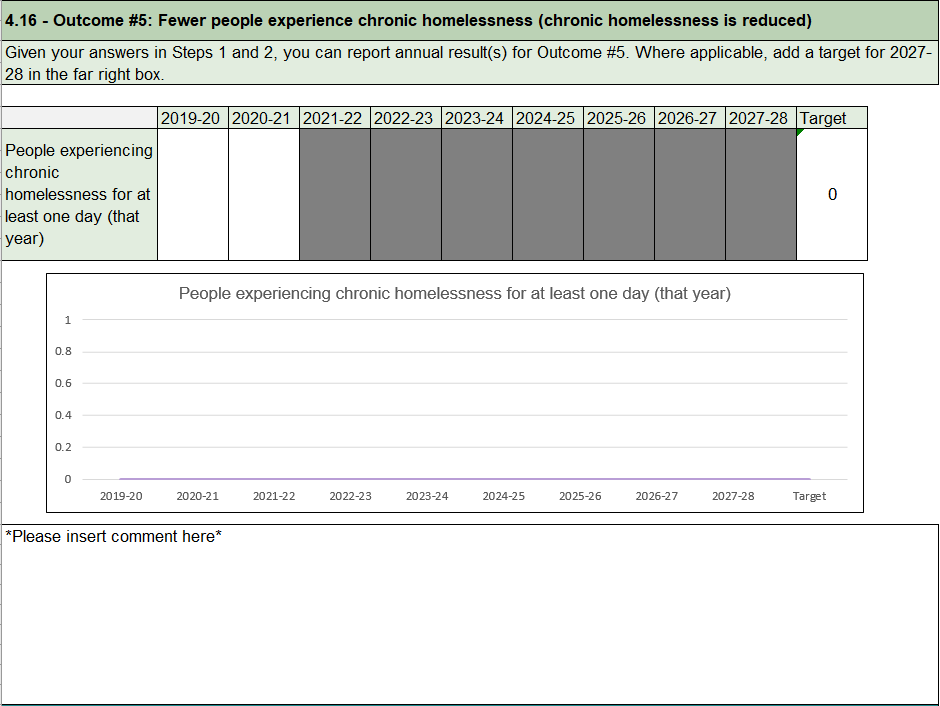 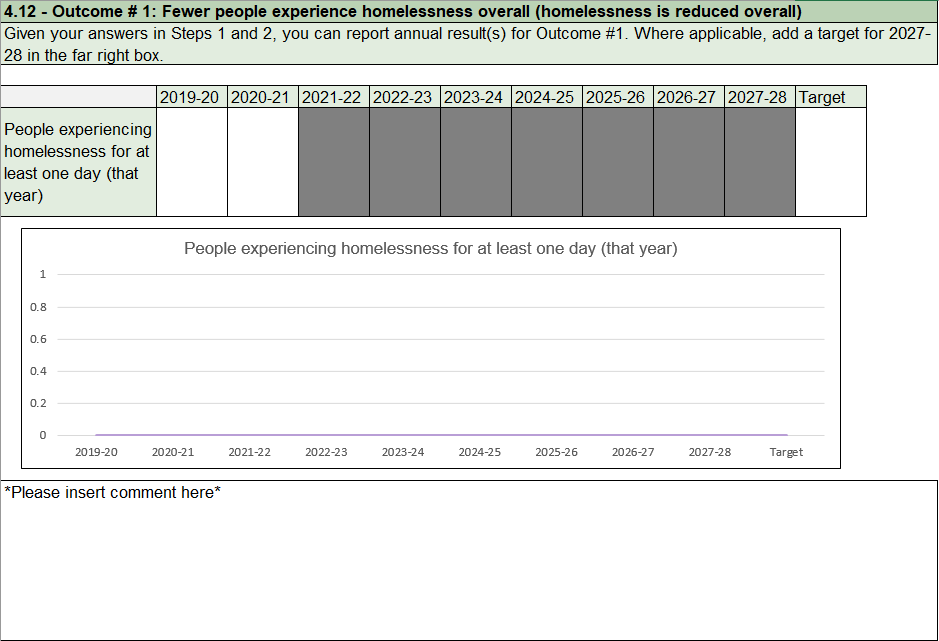 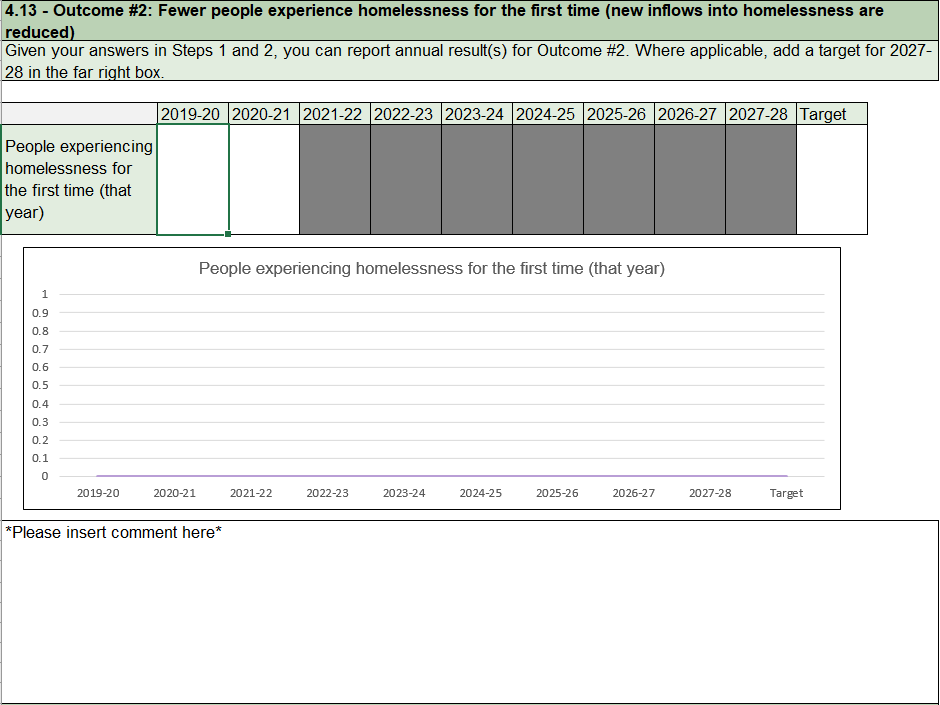 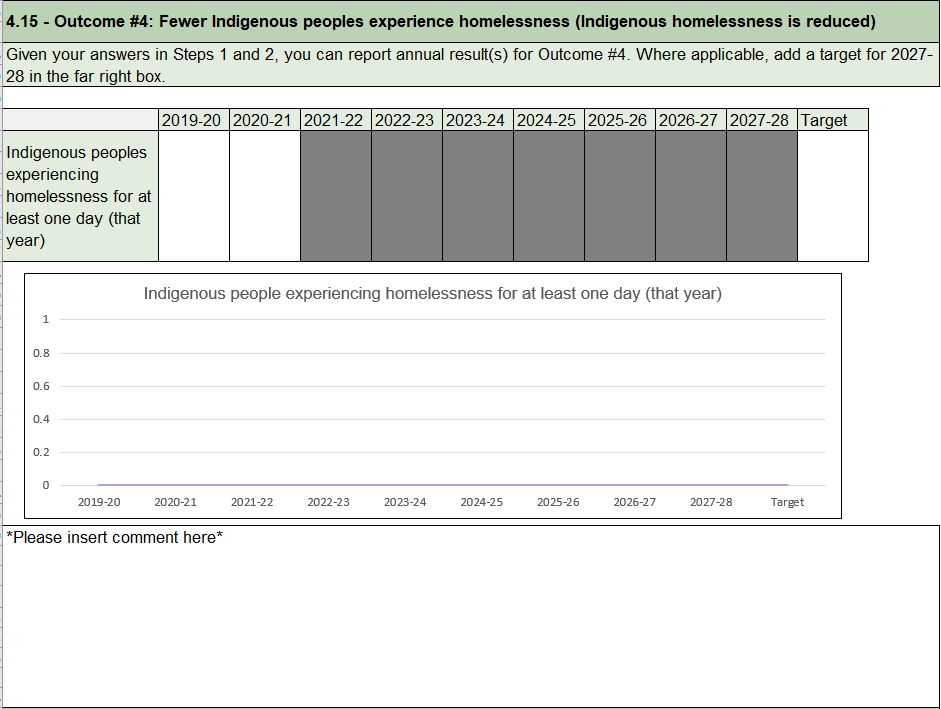 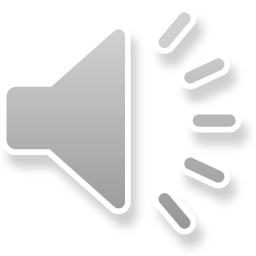 17
Let’s Review!
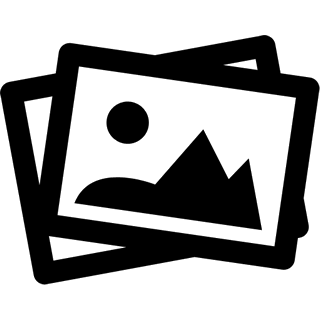 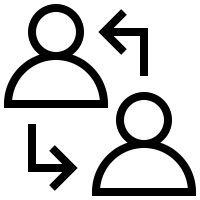 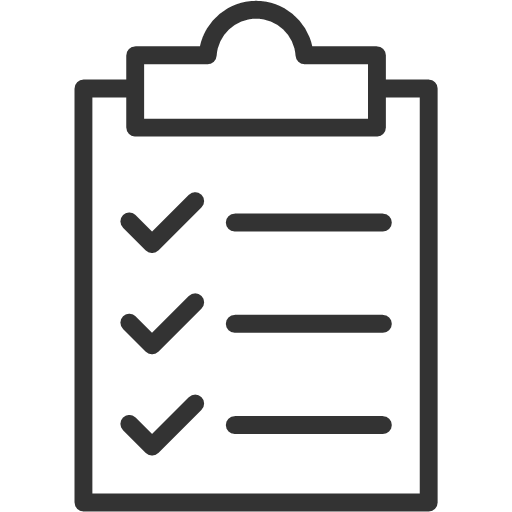 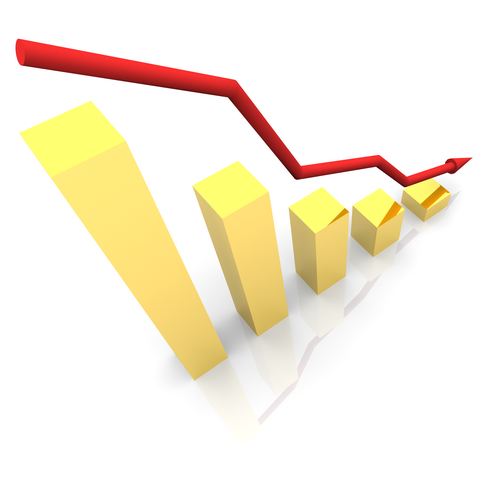 * or existing, equivalent system
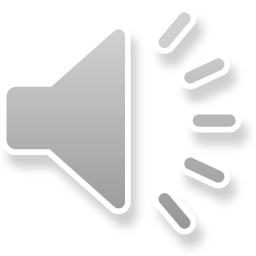 18
What resources can be consulted?
Community Homelessness Report Tools
E-Course on the Hub
Reaching Home: Coordinated Access Guide
CAEH 
Training and Technical Assistance/
Built for Zero
HIFIS 
Implementation Guide and 
Release 59 Tools
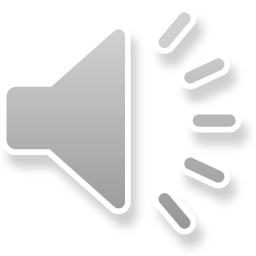 19
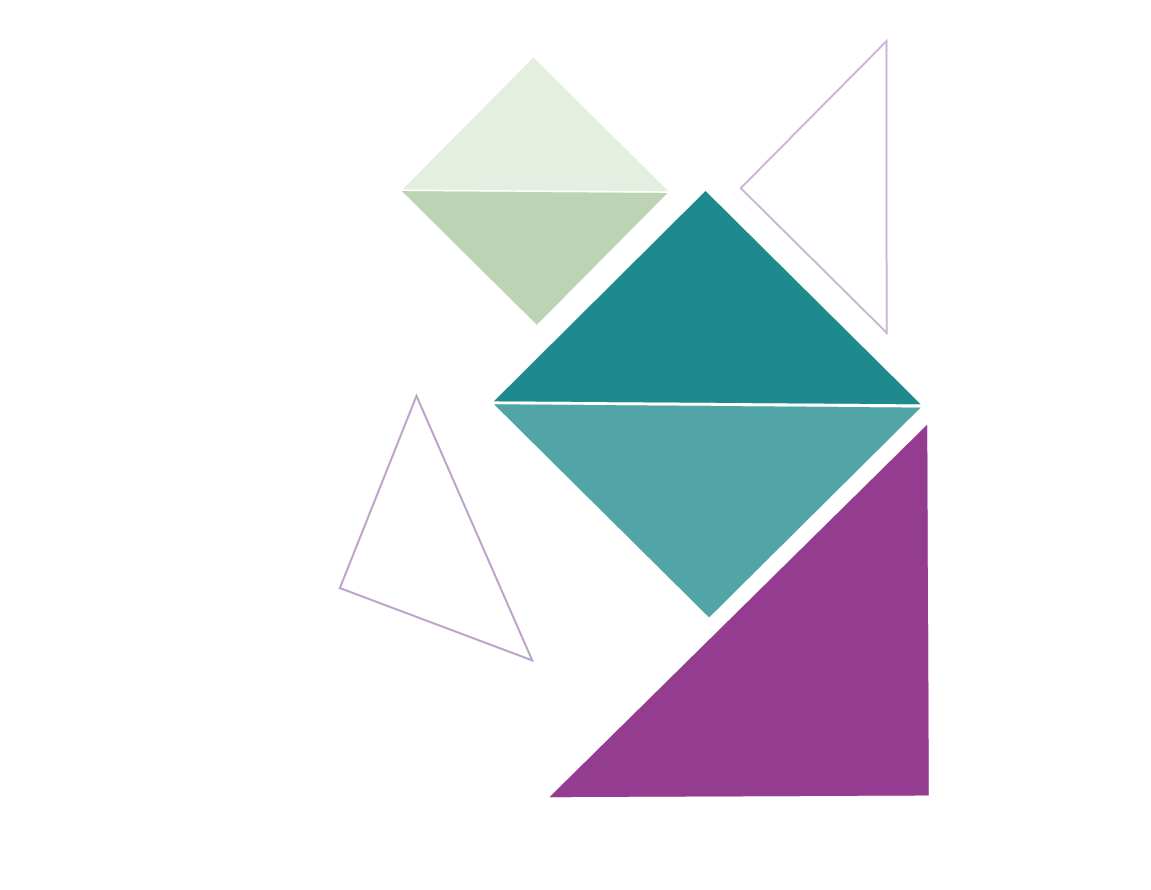 3. CHR Reporting Tools
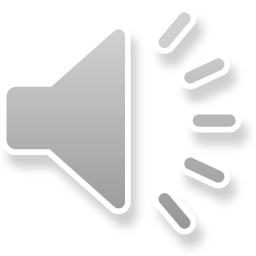 20
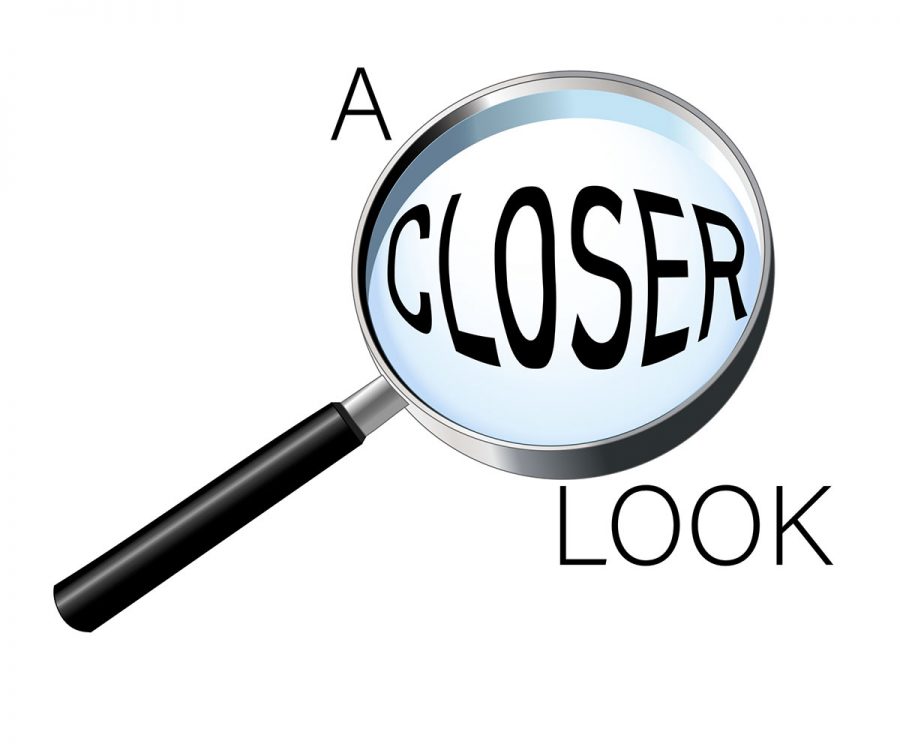 Overview of the CHR
START
Four sections with 52 questions.

As the CHR template is filled out, some questions (cells) may “lock”. If this happens,   no response is needed for those questions.

CHR Reference Guide:
Orange boxes offer tips to consider
Purple boxes provide question-specific information, mostly for clarity
Green boxes identify terms and concepts with links to other tools 
Green summary pages reinforce key messages
1
2
3
4
FINISH
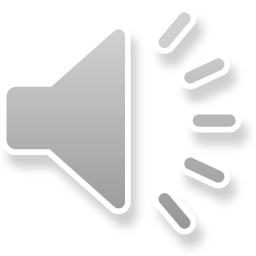 21
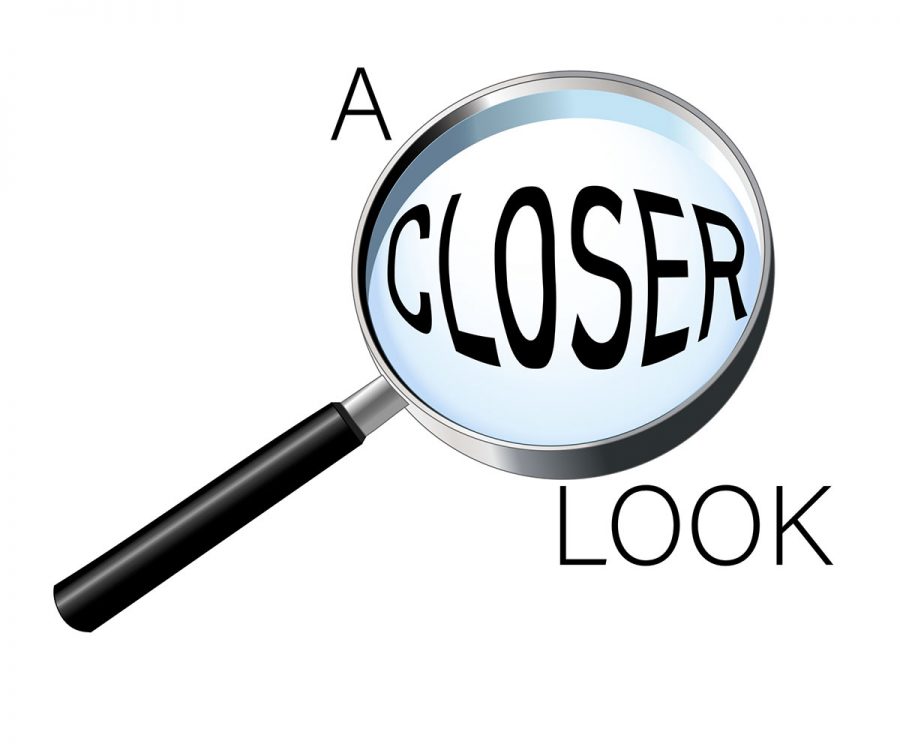 Overview of the CHR Template
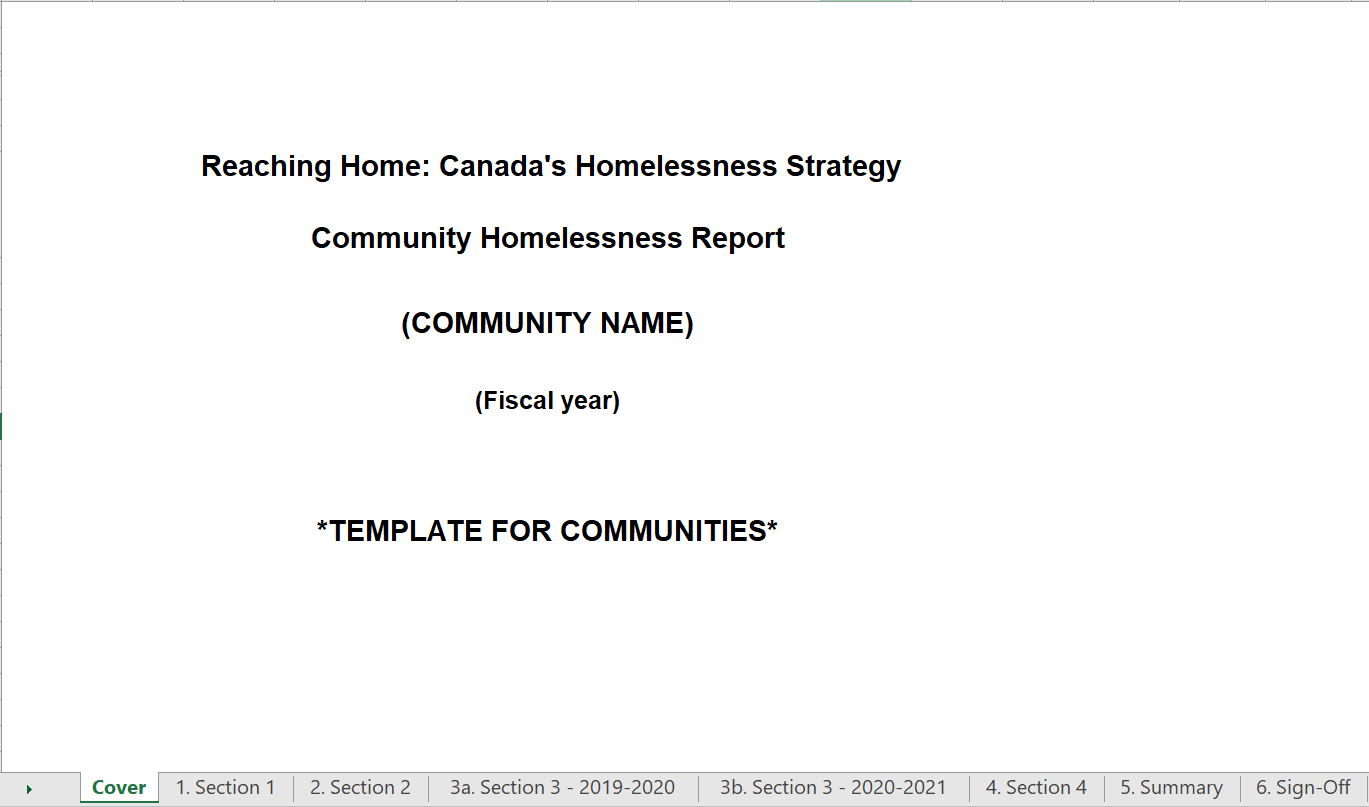 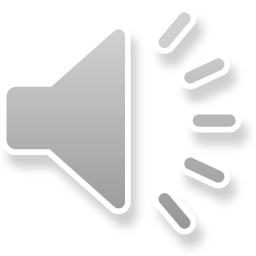 22
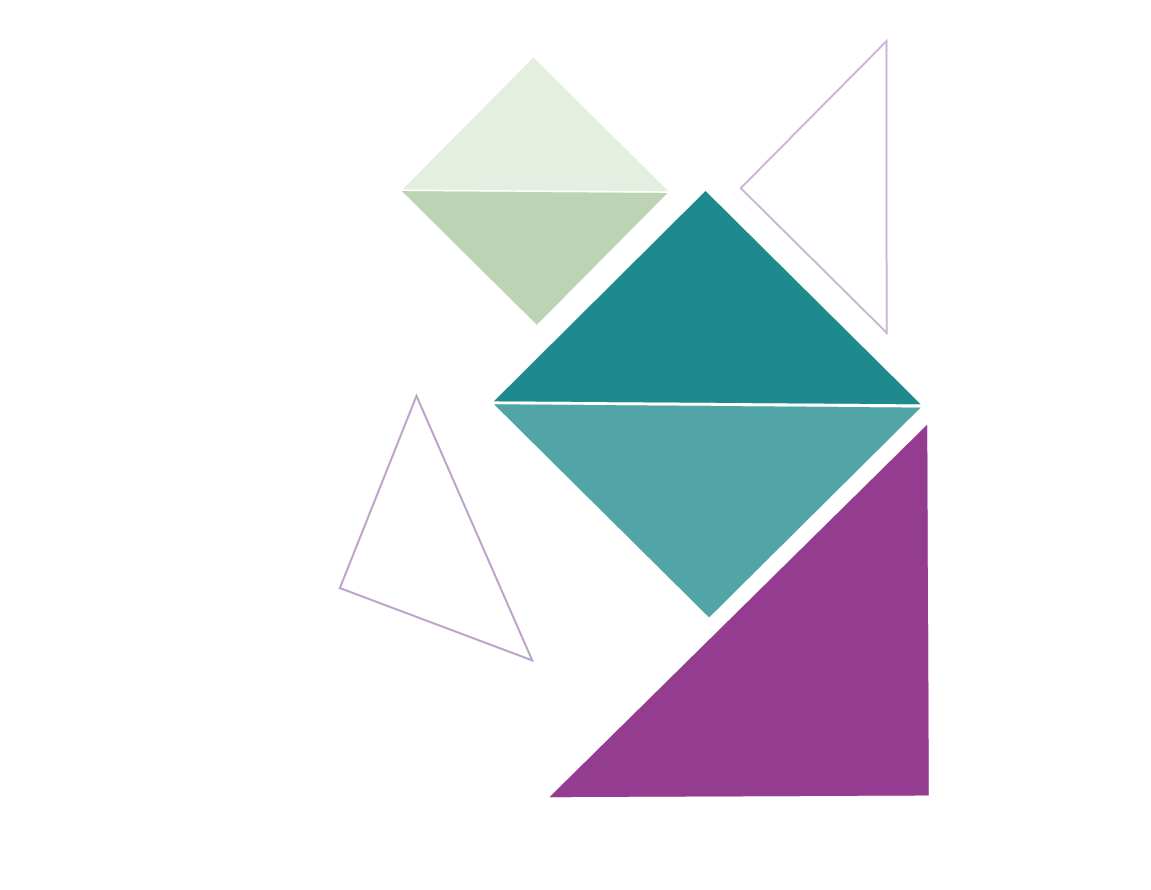 4. Roles and Responsibilities
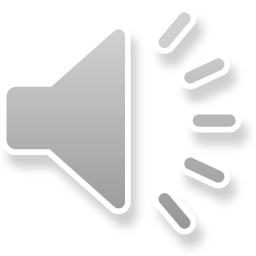 23
Overview: Roles and Responsibilities
Homelessness
     Policy 
  Directorate
Service Canada
Community Entities
Community Advisory Boards
Attend HPD training.

Ensure engagement and collaboration between Indigenous and non-Indigenous organizations (e.g., DC and IH CEs and CABs, if applicable).

Complete a draft CHR and incorporate feedback on it from CAB(s) and other partners.

Submit an approved CHR to Service Canada.

Make any adjustments as identified by Service Canada (if required).

Publish summary results.
Review the draft CHR and provide feedback to the CE.

Approve the final CHR and sign-off.

Use CHR results to inform discussions on local priorities, challenges and opportunities. Focus on taking action to achieve Reaching Home minimum requirements and outcomes.
Attend HPD training. 

Receive the CHR from the CE and complete a first review, using the Review Grid. 

If needed, follow-up with the CE on any items. 

If no additional follow-ups are required, forward the CHR and Grid to HPD for a second review.

Follow-up with the CE on any items flagged by HPD, if required.

Once the PDF version of the summary is received from HPD, send a copy to the CE and request that it be made available to the public.
Host CHR training.

Receive the CHR with its Review Grid from Service Canada and complete the second review.

Notify Service Canada of any additional follow-ups required from the CE.

If no additional follow-ups are required, secure sign off and create a PDF version of the summary.  

Send a PDF of the summary to Service Canada.

Summarize CHR results and support next steps.
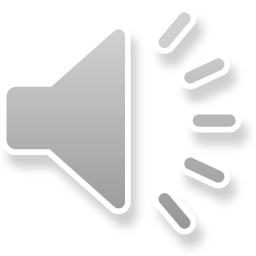 24
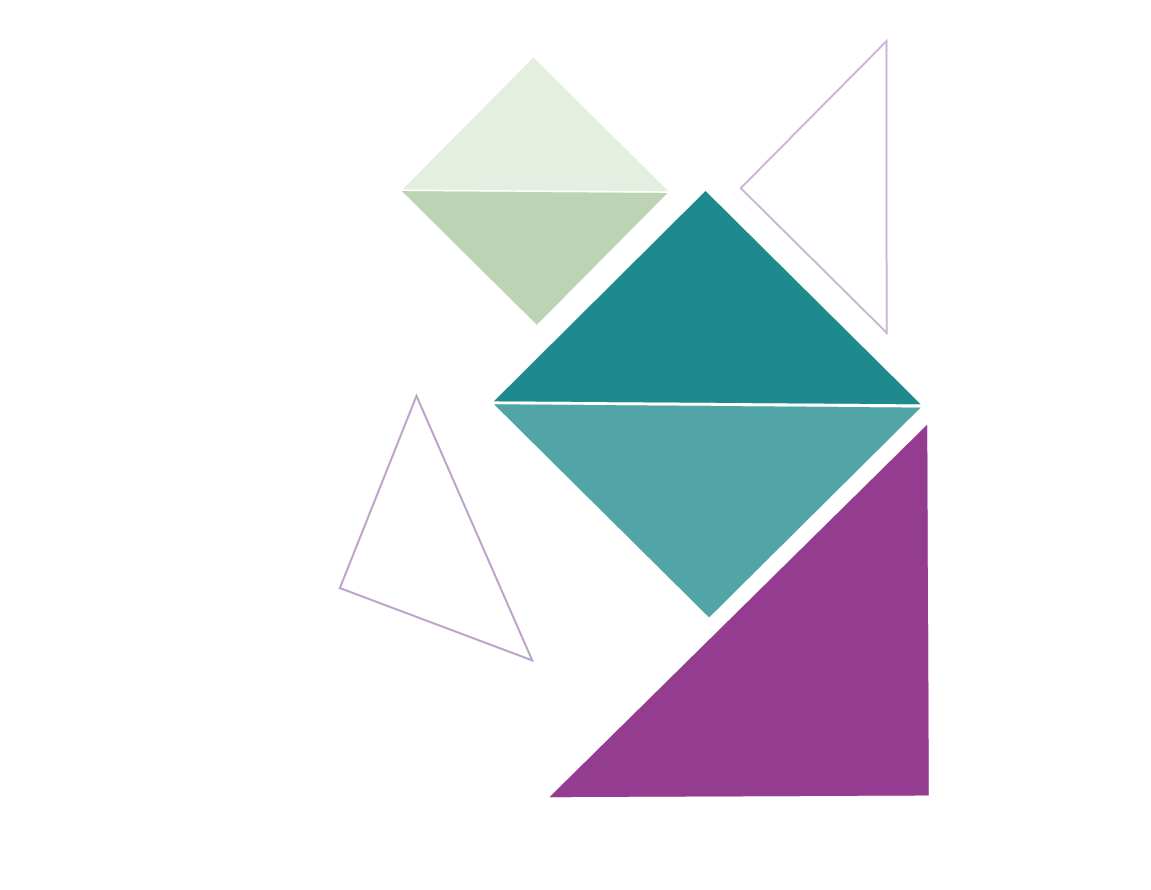 5. Next Steps
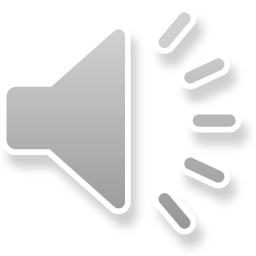 25
What’s Next?
* recordings will be added to the e-course on the Homelessness Learning Hub
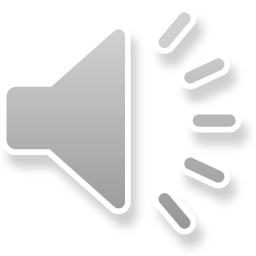 26
CHR Milestones
Webinars and Webcasts
Launch: 
Nov 18, 2020
CHR Lifecycle
Data Collection by CEs (to Mar 31)
Case Study Group
E-course on Hub (as of Nov 18)
CHR 
HIFIS Report
Deadline: June 30, 2021
Results Analysis by HPD
CHR Training and Supports
Reviews and Follow-Ups
Submissions
Publishing by CEs
MYD 2021
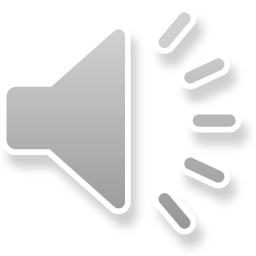 27
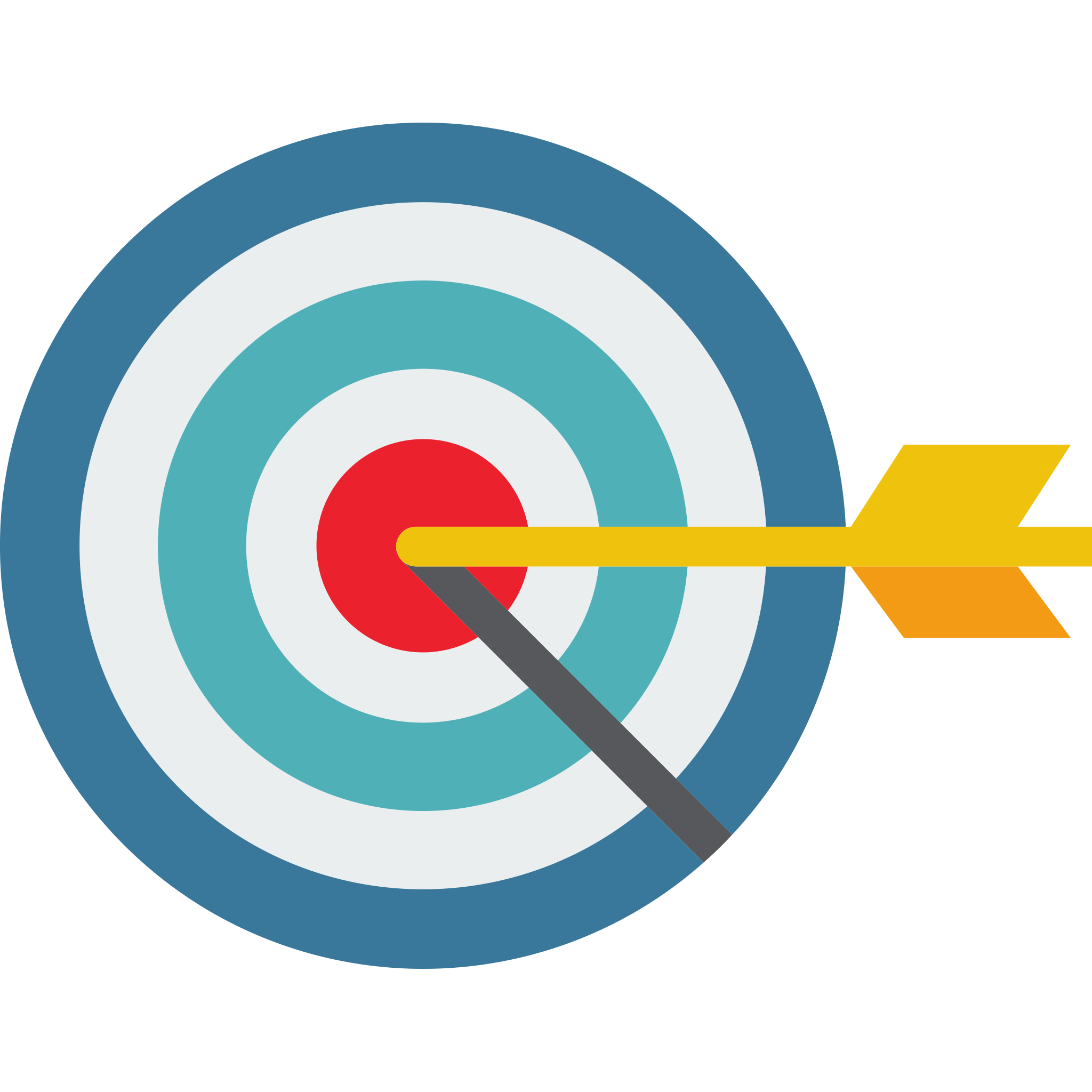 Review of Learning Goals
Explain the CHR;  

Describe the CHR lifecycle and roles within it; and,

Identify resources available to support you.
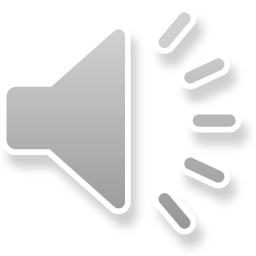 28
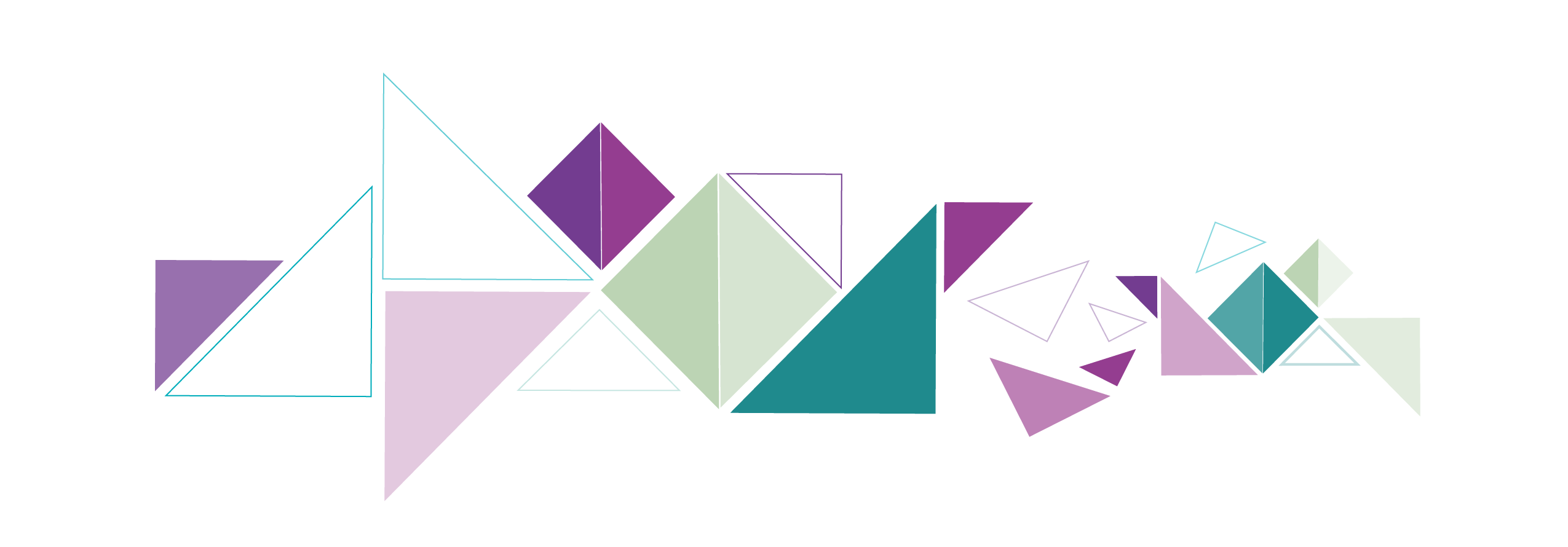 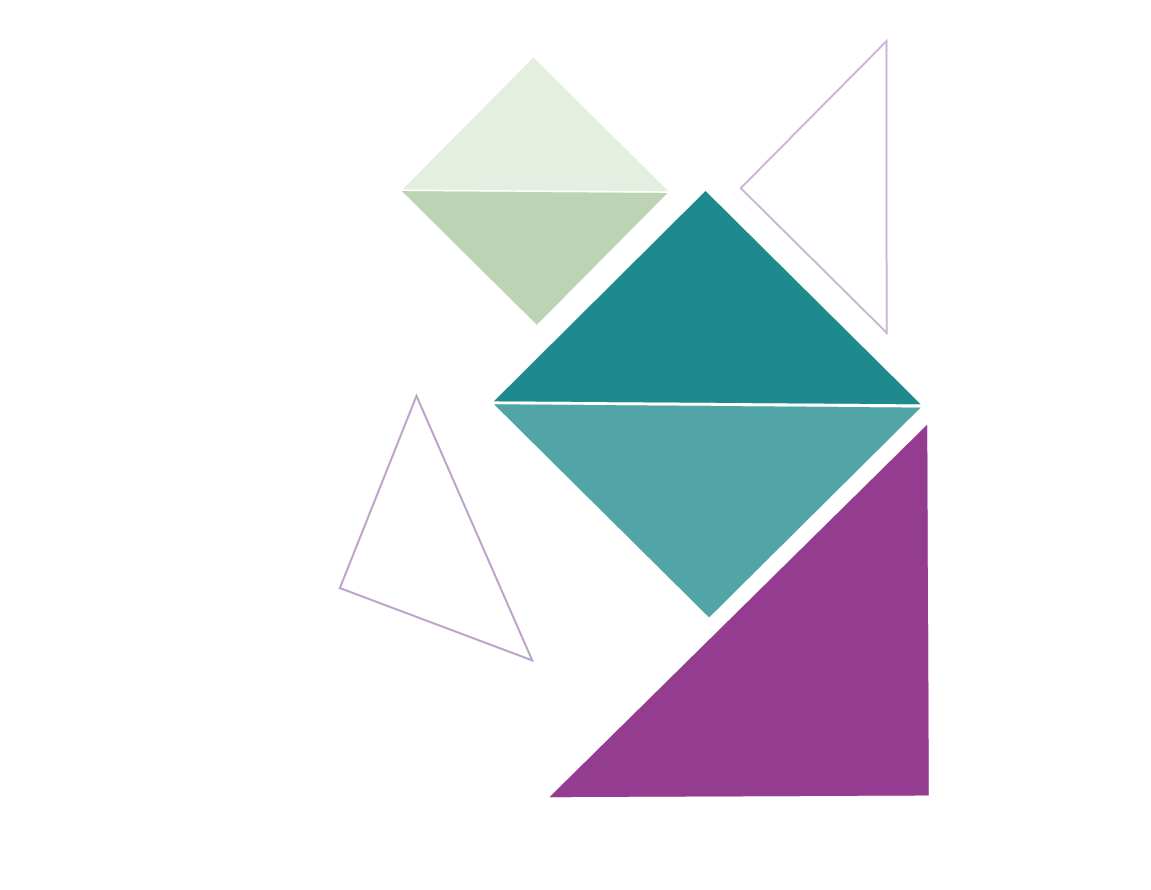 Thank you!
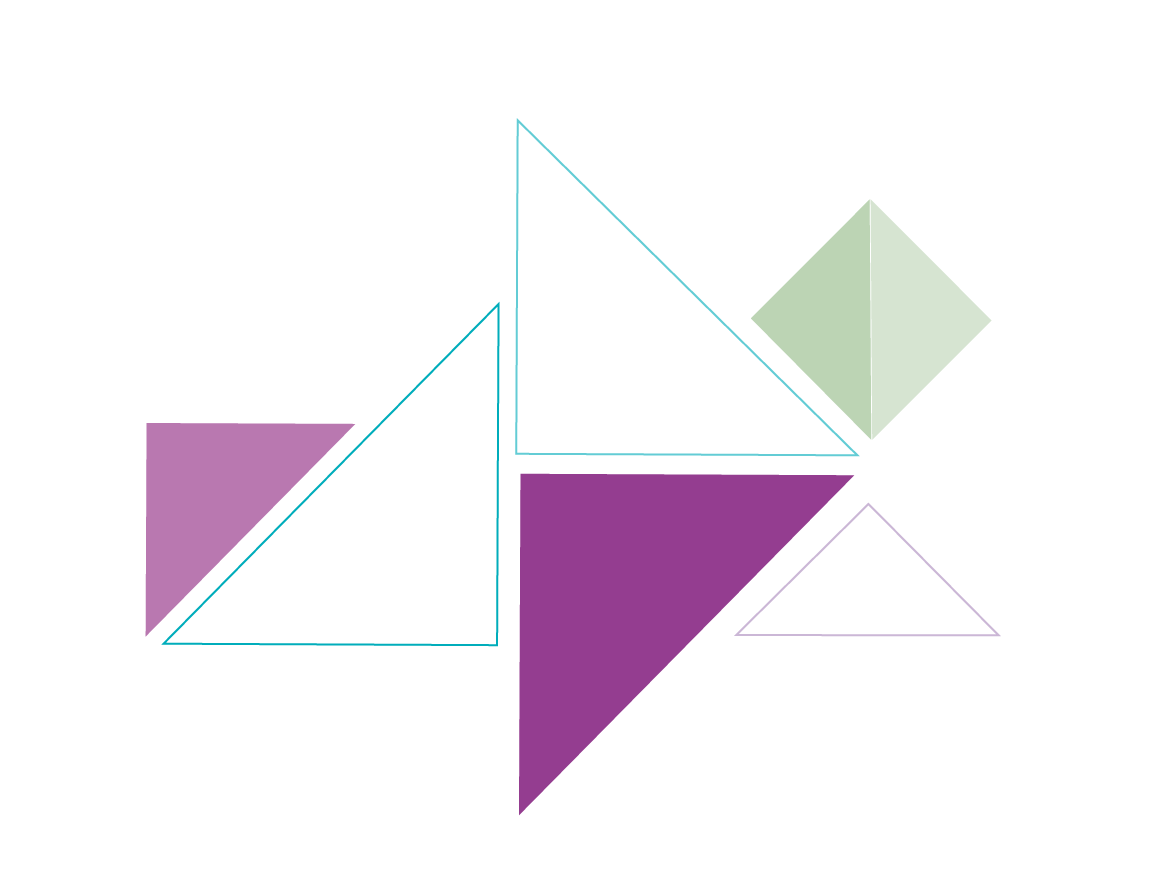 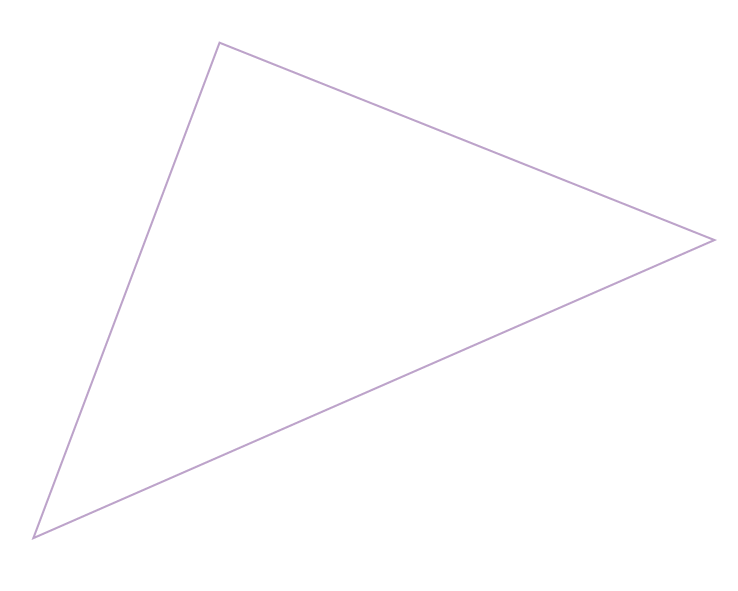 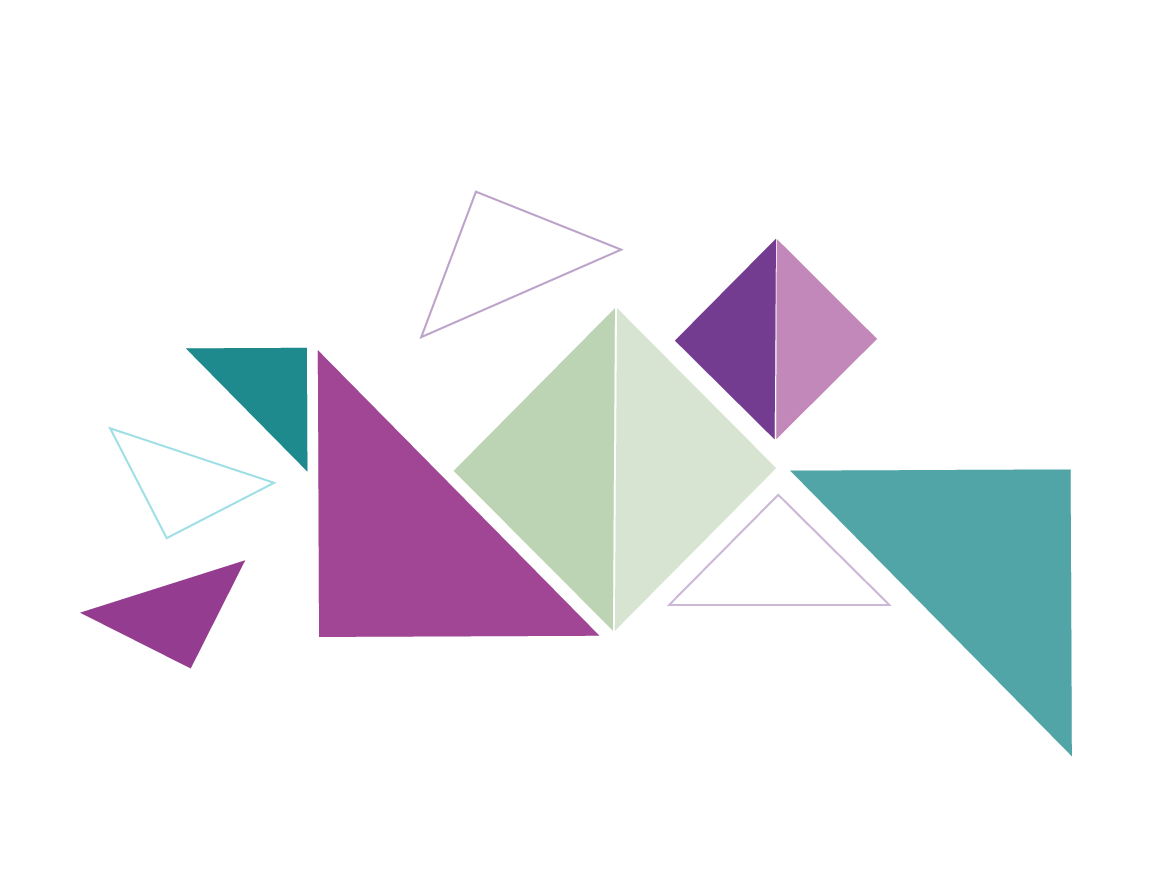 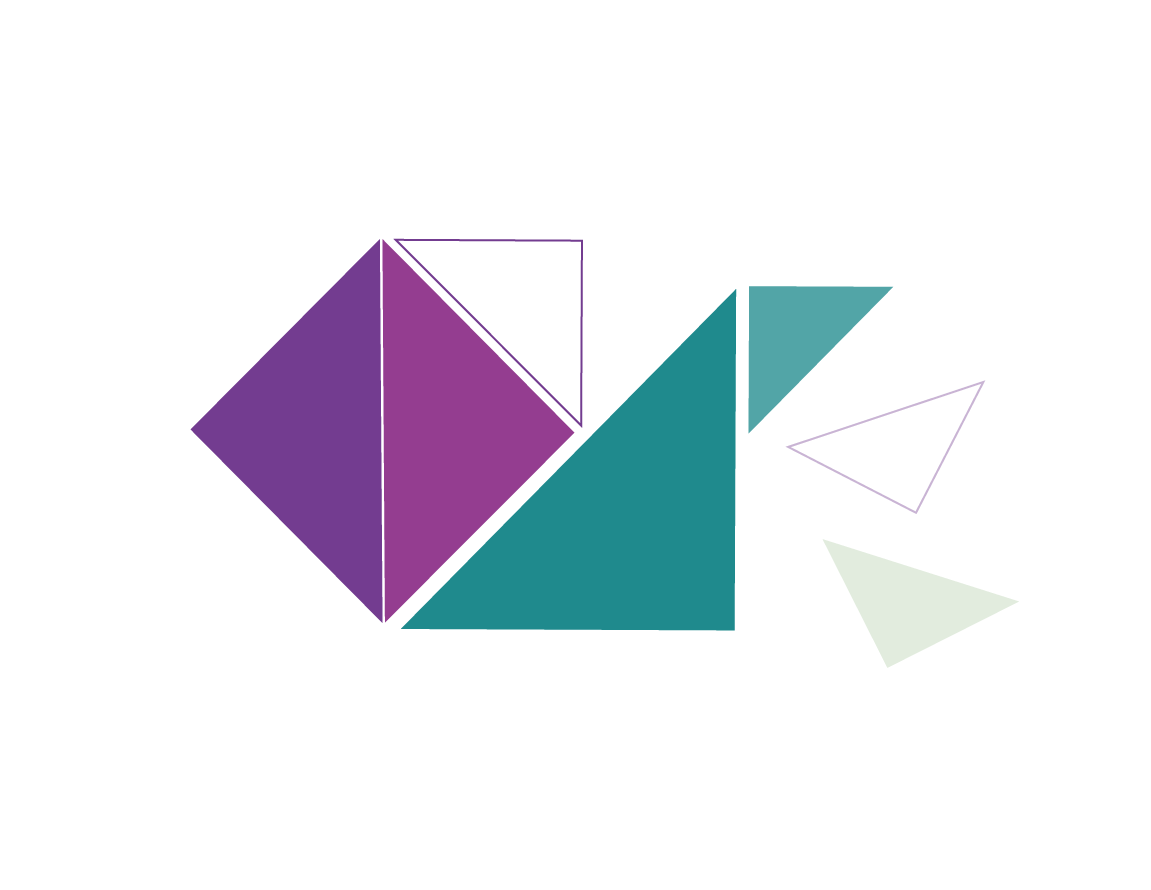 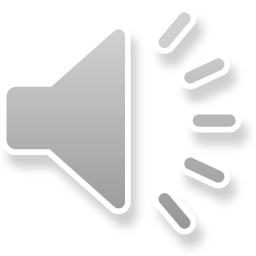 29